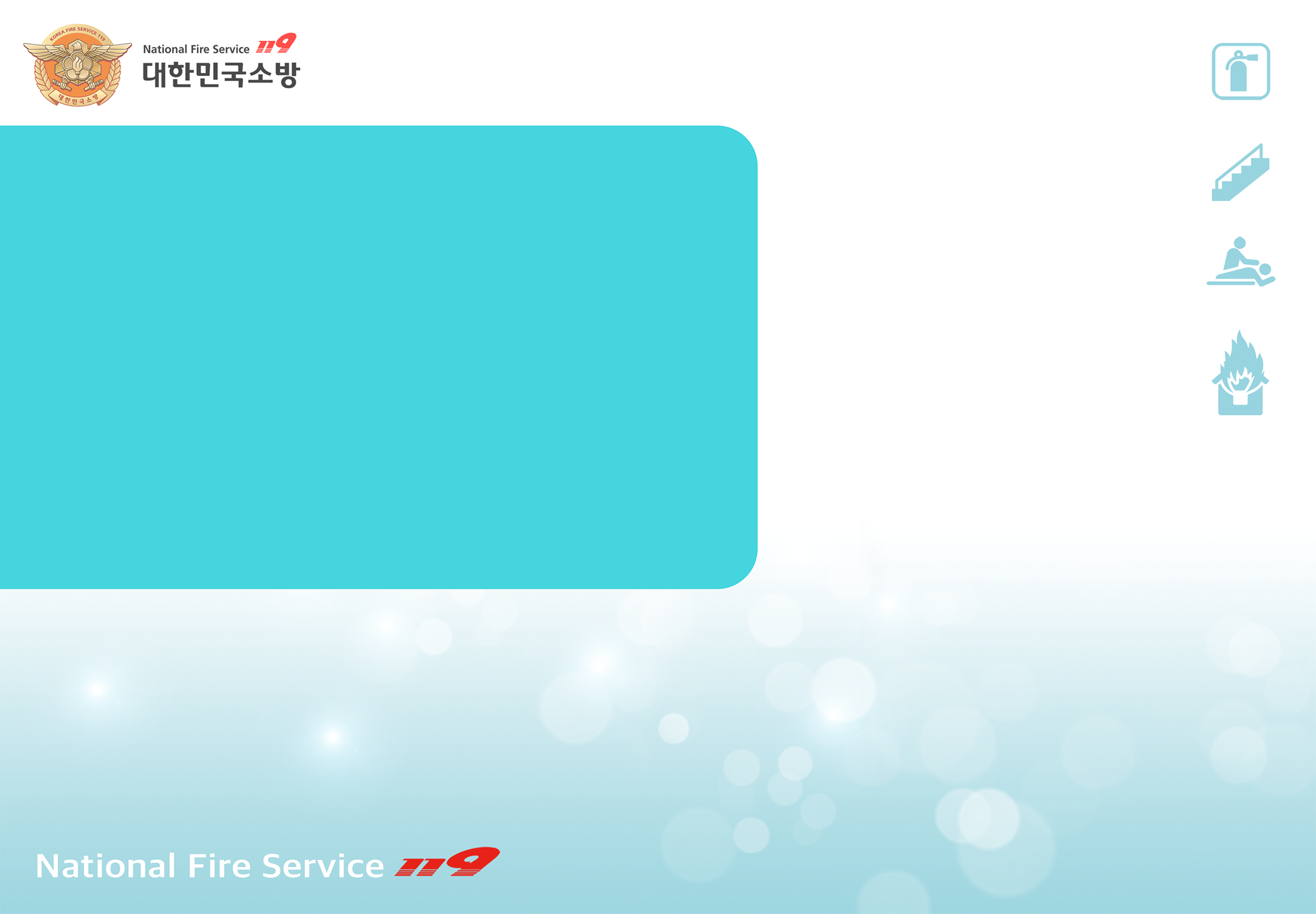 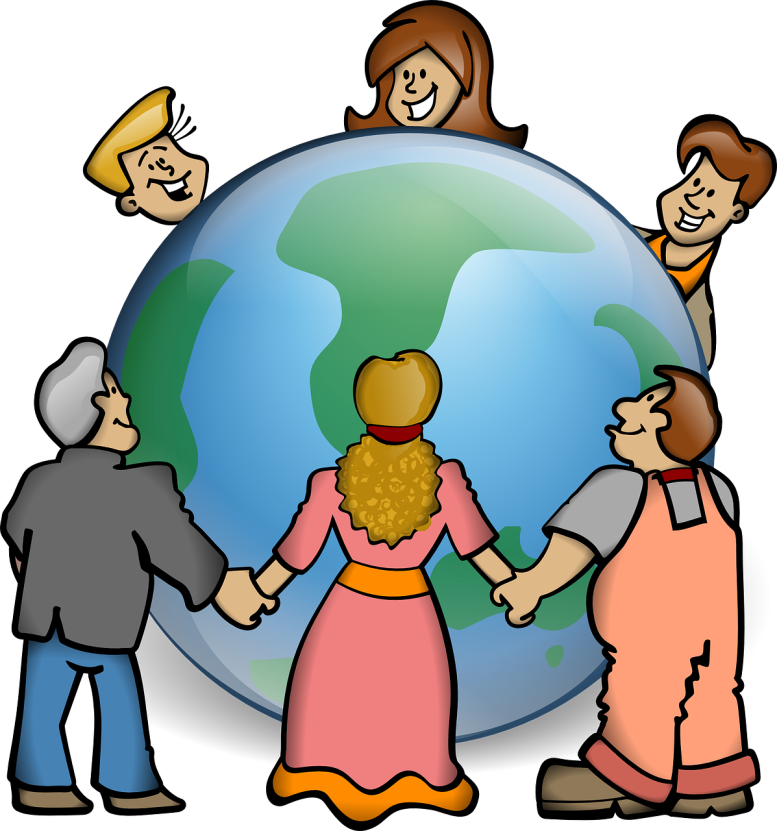 [Episode.5 ]
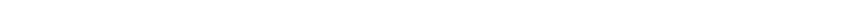 Construction Site 
Fire Safety
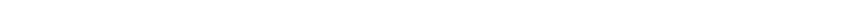 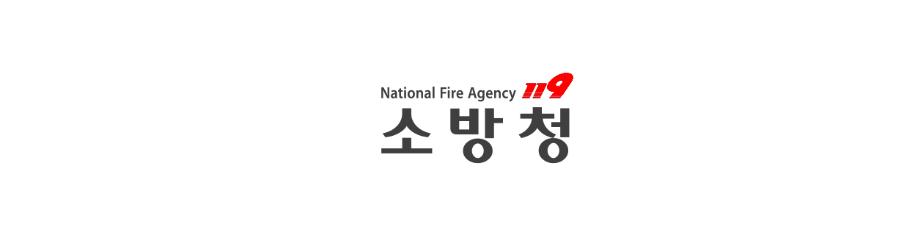 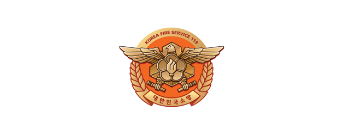 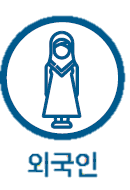 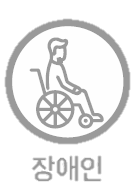 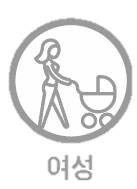 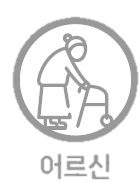 Foreigner
Woman
Disabled
Elderly
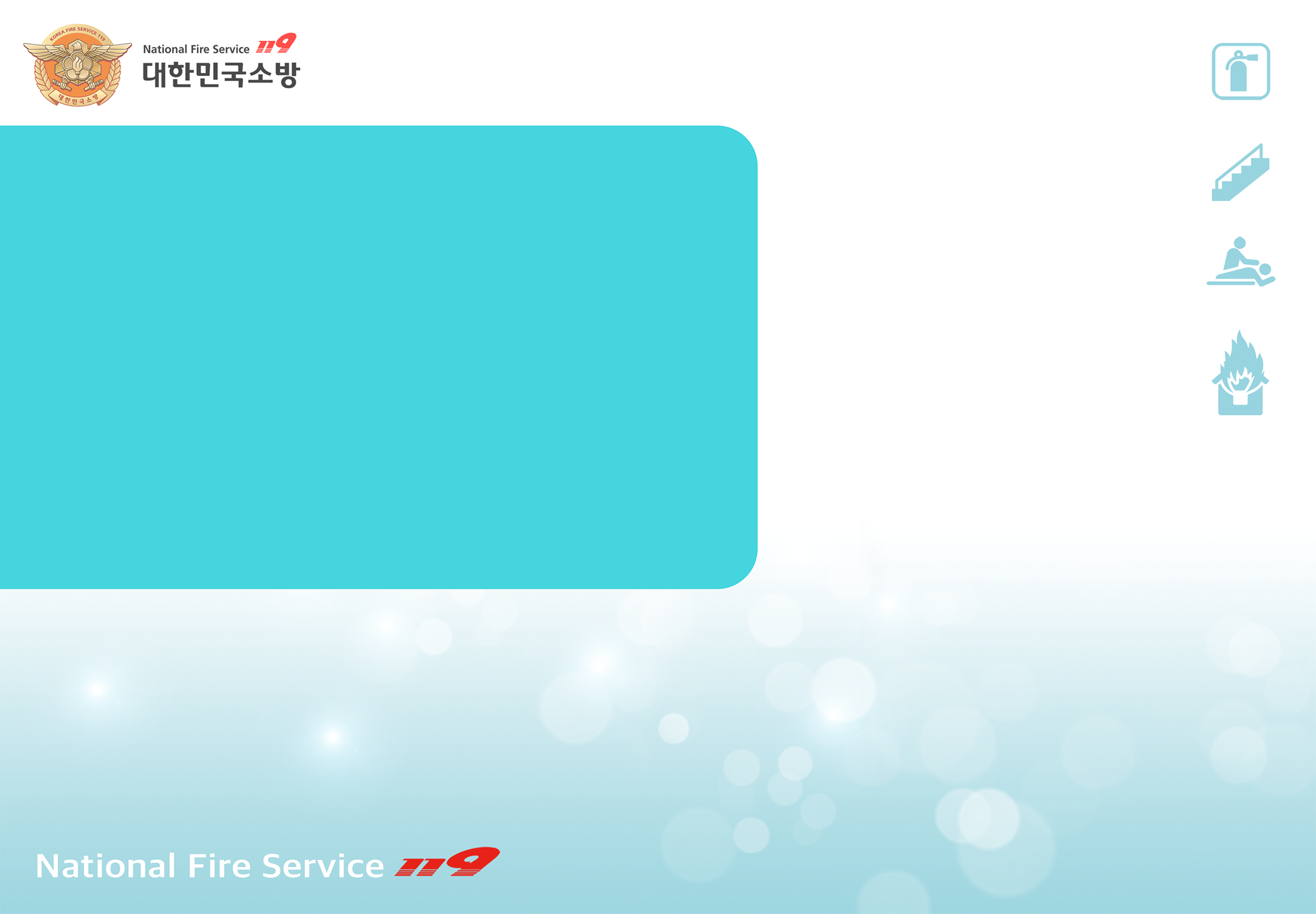 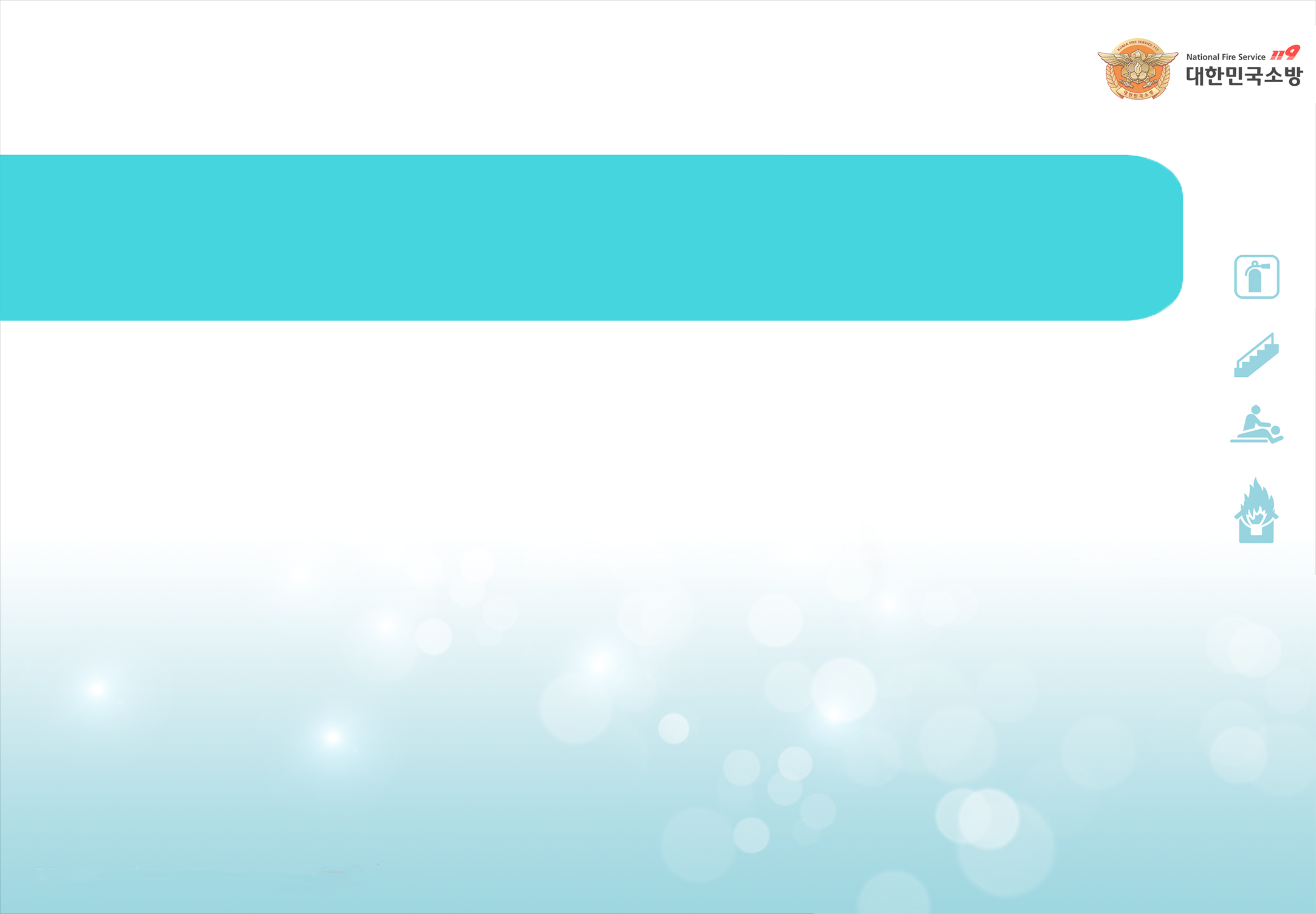 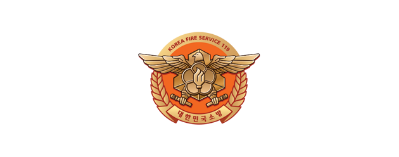 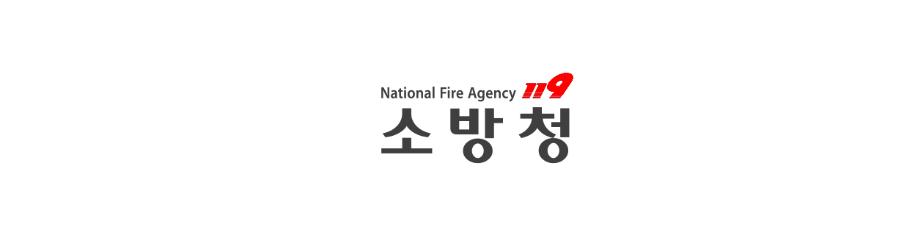 Contents
[Episode.5]
Construction Site Fire Safety
1. Why Construction Sites Are Vulnerable_ 2p
2. Safety Precautions When Welding_ 6p
3. How To Use A Fire Extinguisher_ 8p
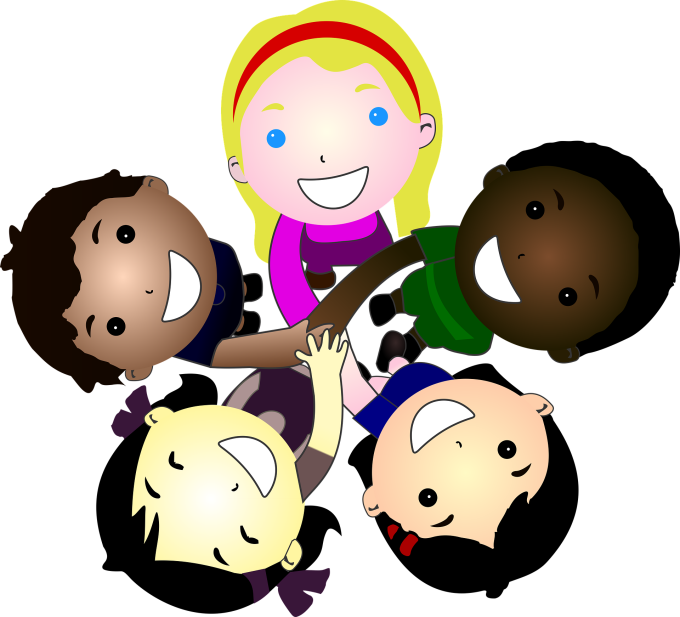 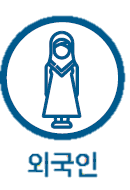 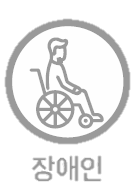 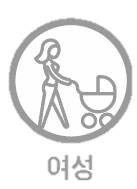 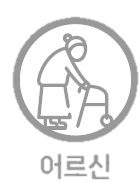 Foreigner
Woman
Disabled
Elderly
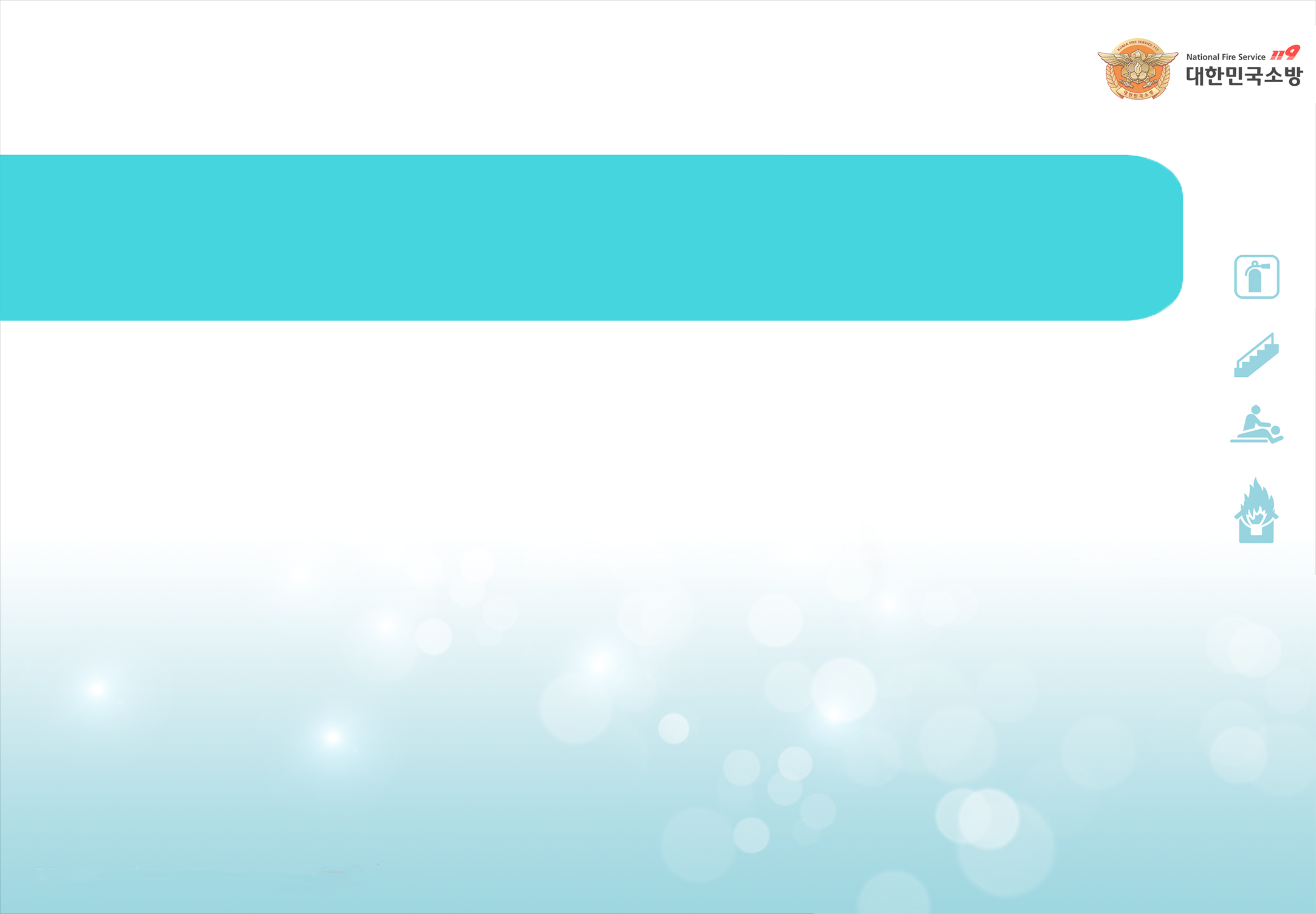 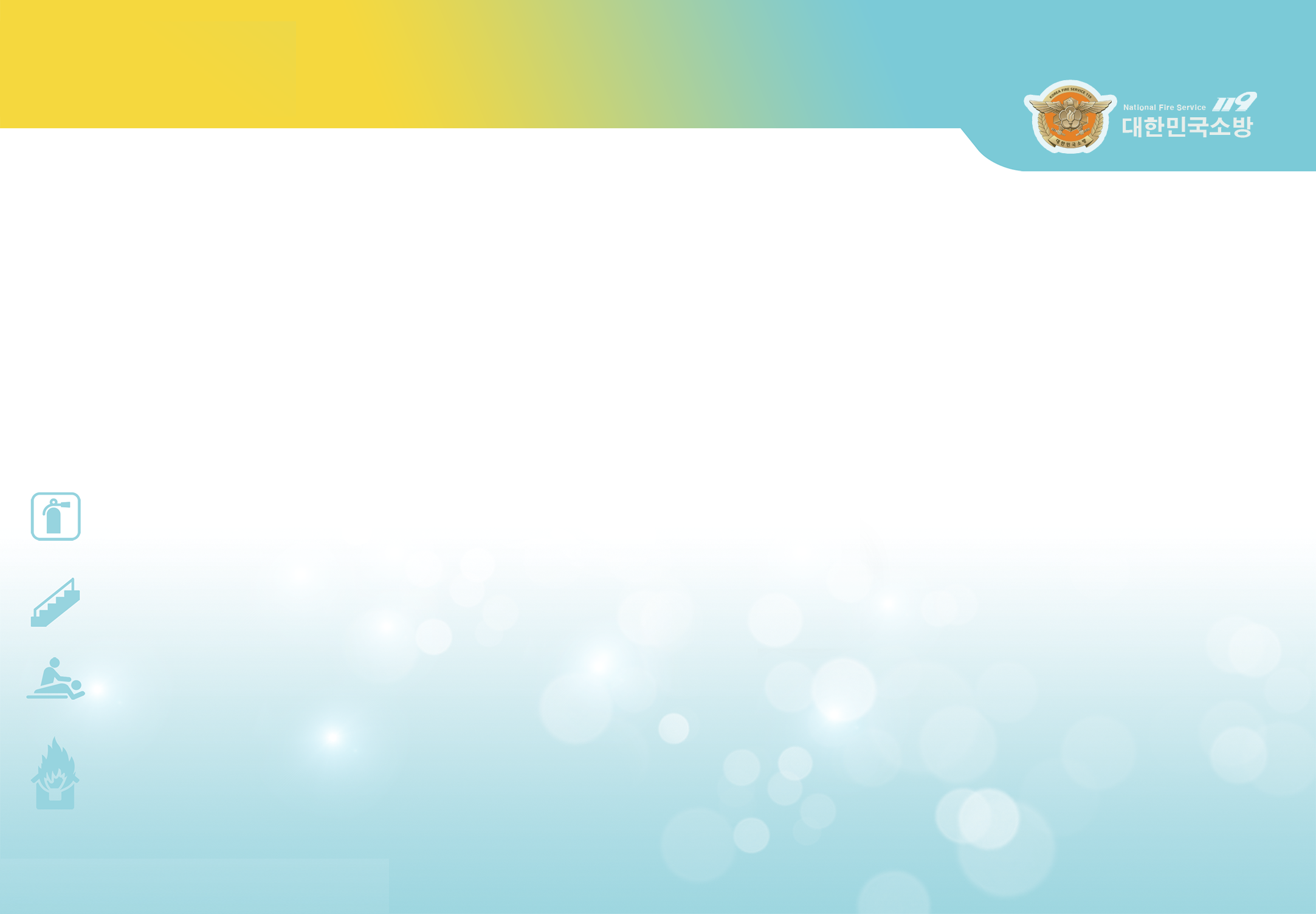 Why Construction Sites Are Vulnerable
1
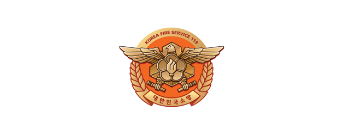 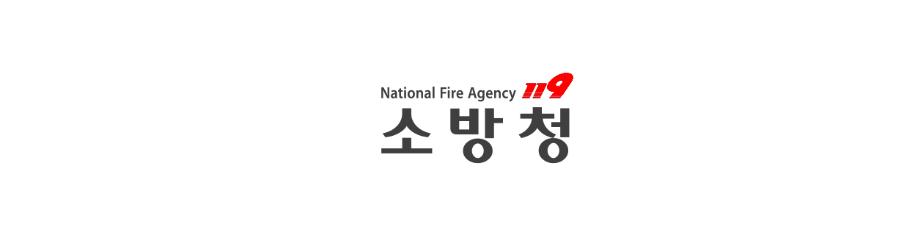 Causes of fire at construction sites (Seoul, ‘14~’17)
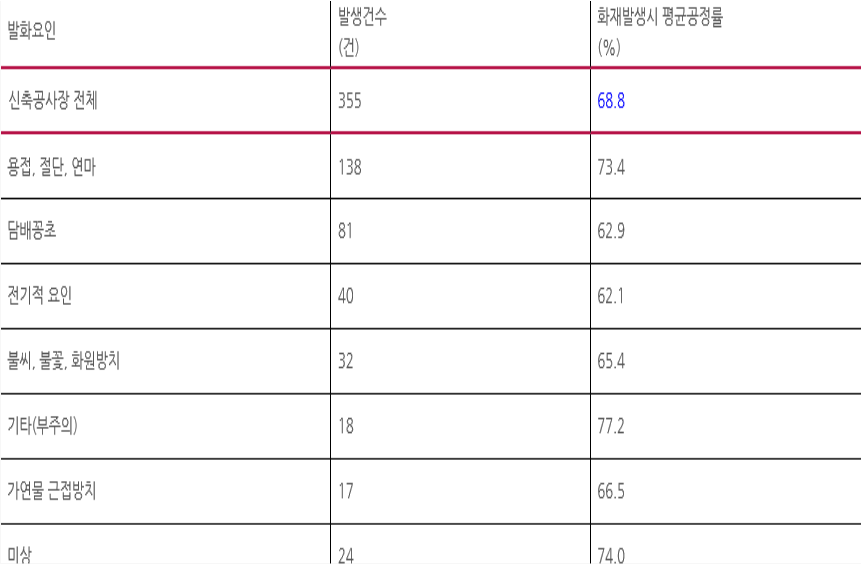 Ignition Factors
number of occurrences
Ignition Factors
(Number)
All new construction sites
Welding, Cutting, Polishing
Cigarette
Electrical factors
Fire Embers, Sparks, and Fire Source Neglect
Other (inattention)
Flammable Objects
Unknown
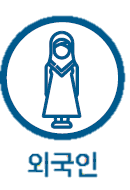 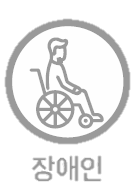 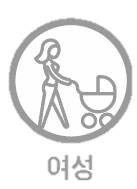 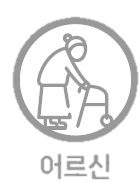 Foreigner
2
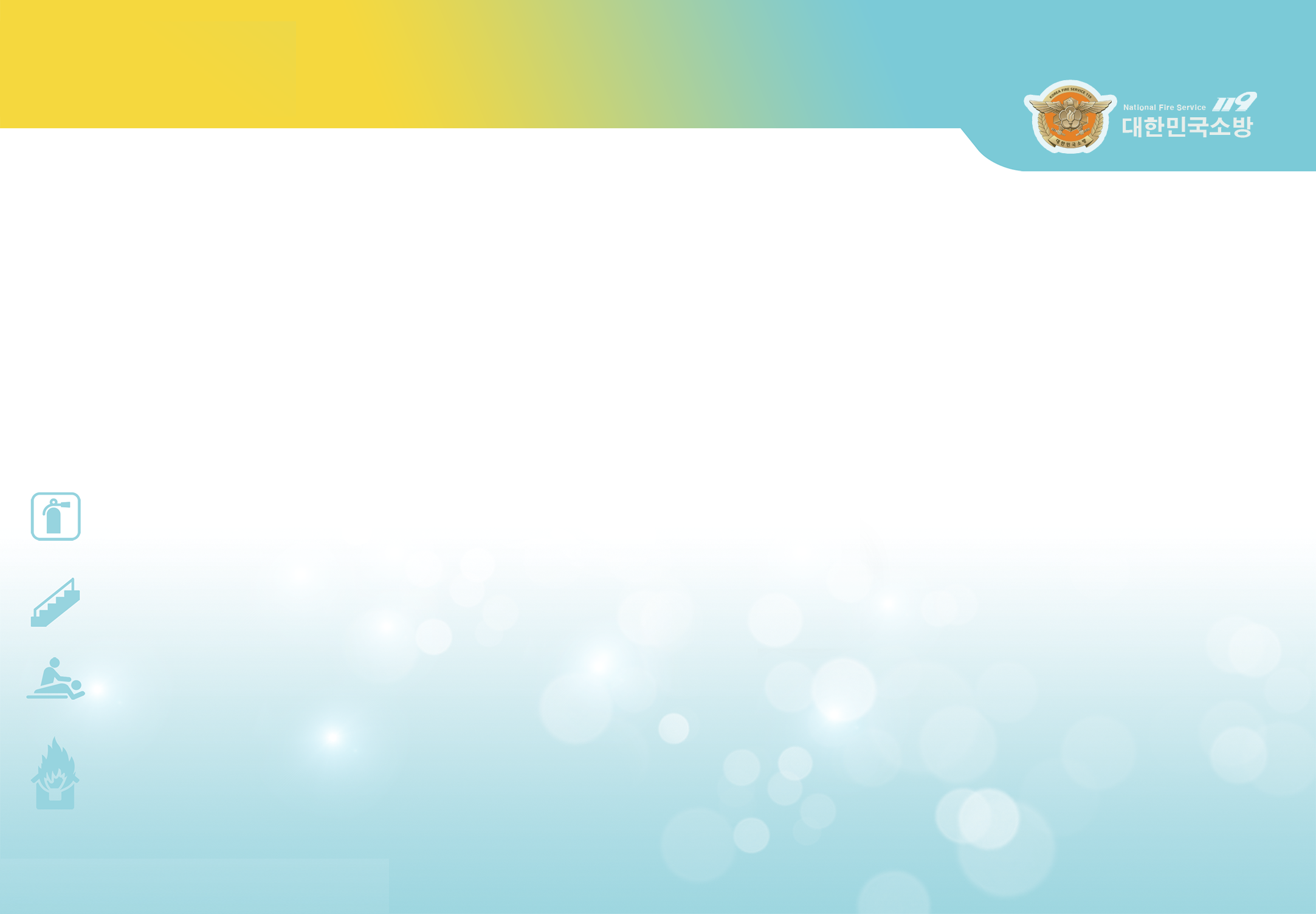 Woman
Disabled
Elderly
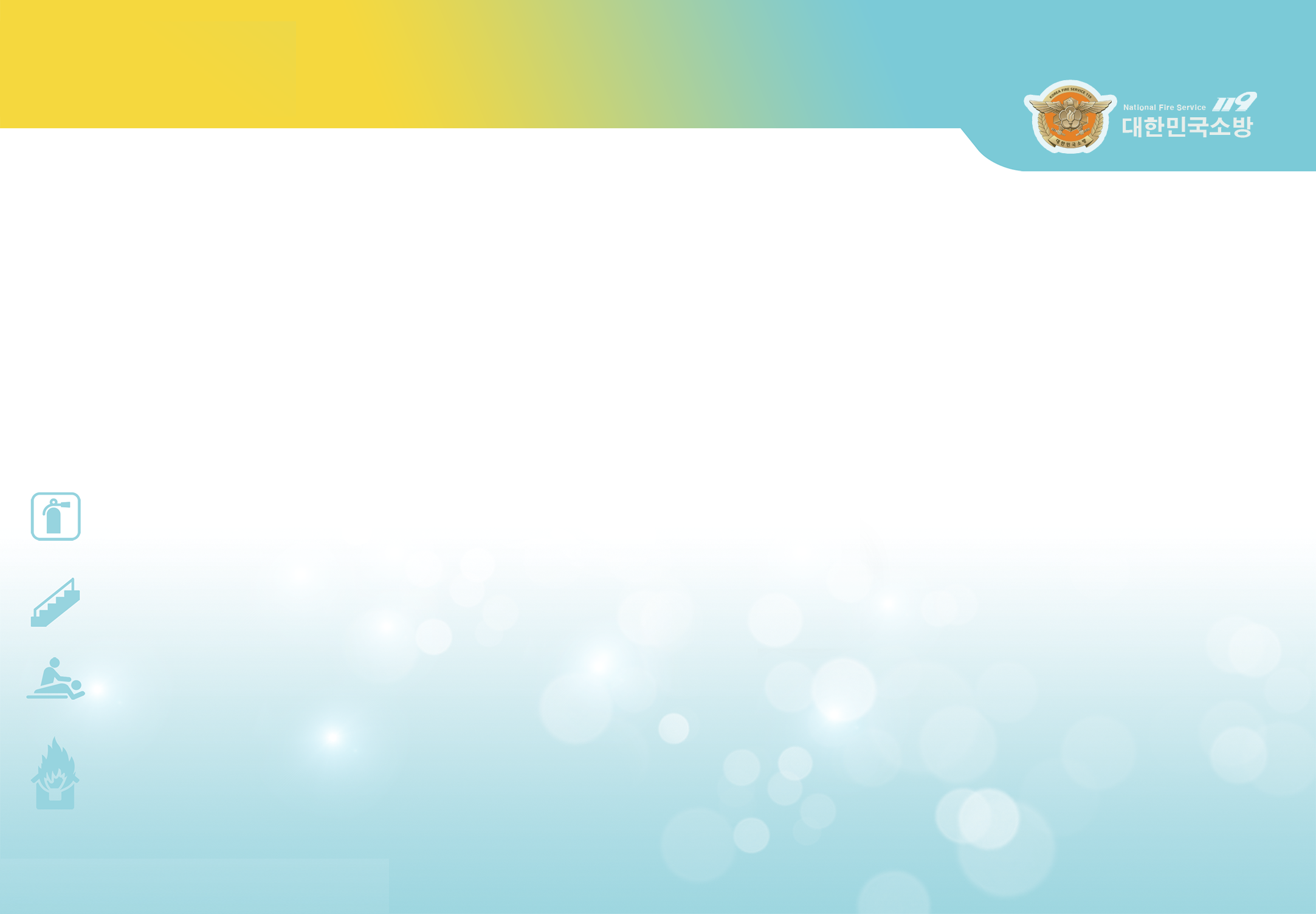 Why Construction Sites Are Vulnerable
1
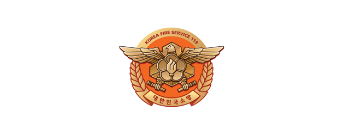 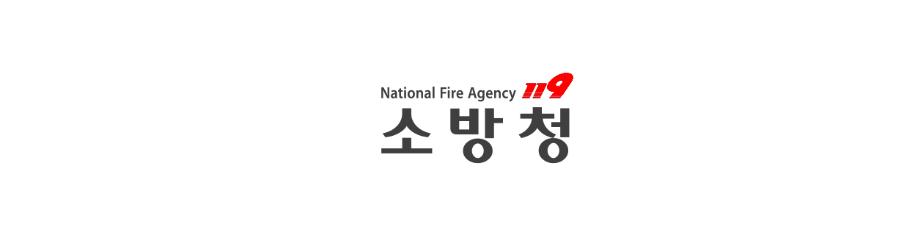 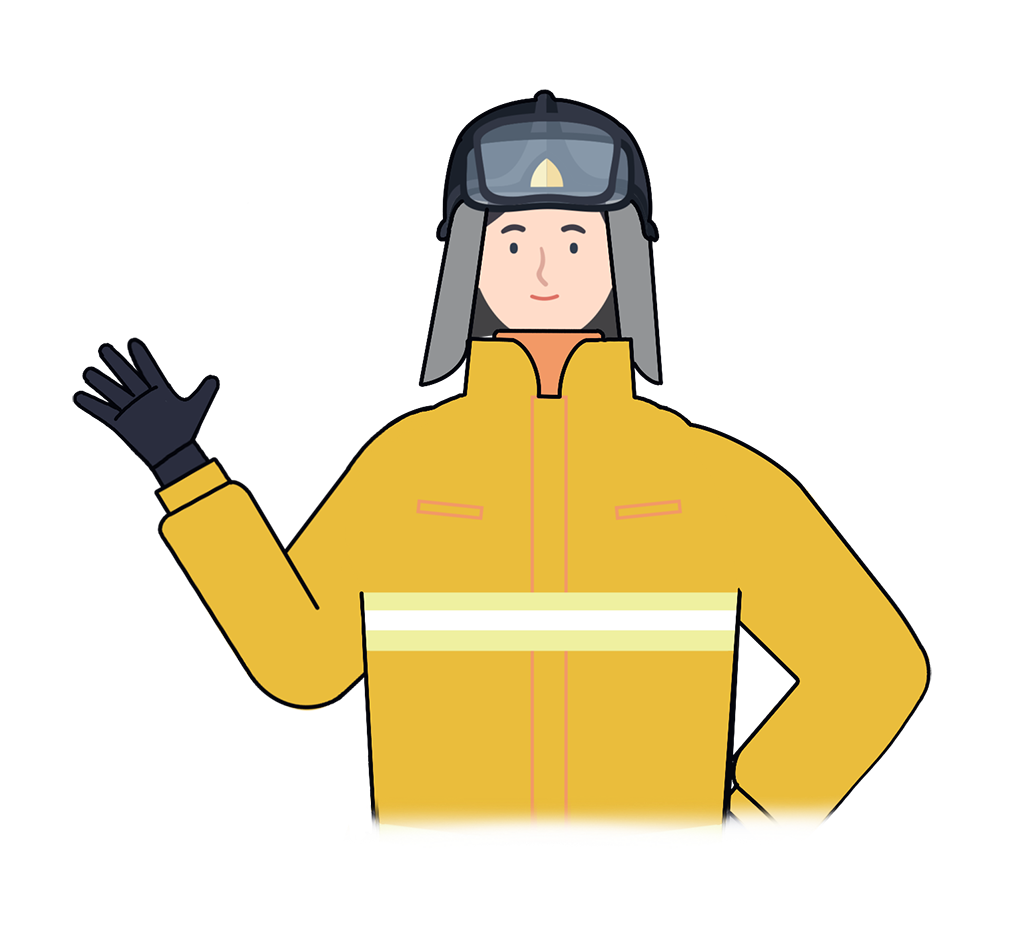 “
Fire and explosion accidents at construction sites are constantly happening
 
Especially for foreign workers who are not fluent in local language, they are exposed with higher risk when a fire occurs

40% of fires occur when workers perform welding, grinding or cutting tasks
“
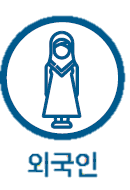 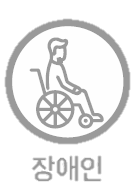 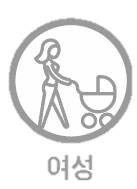 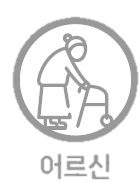 Foreigner
3
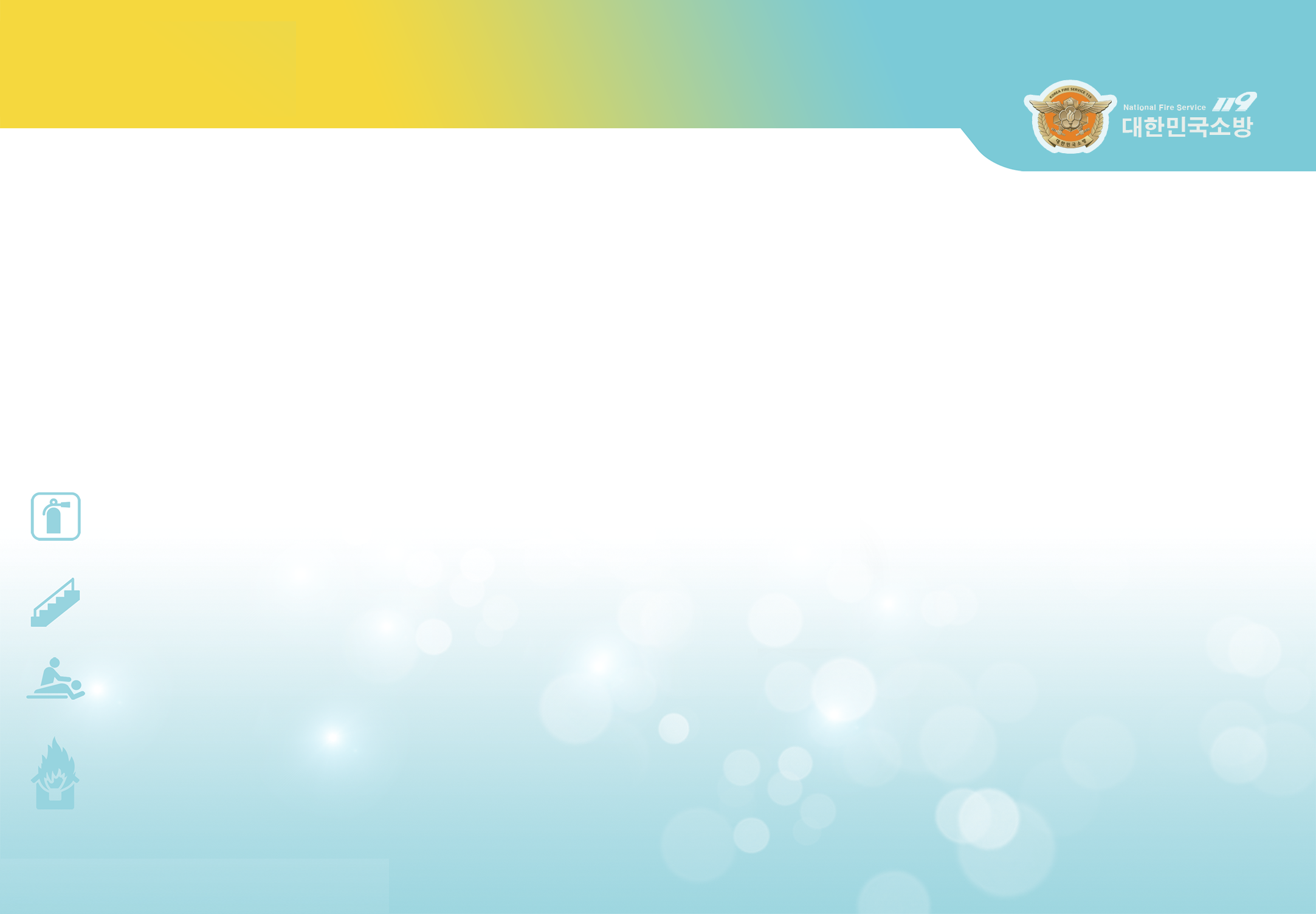 Woman
Disabled
Elderly
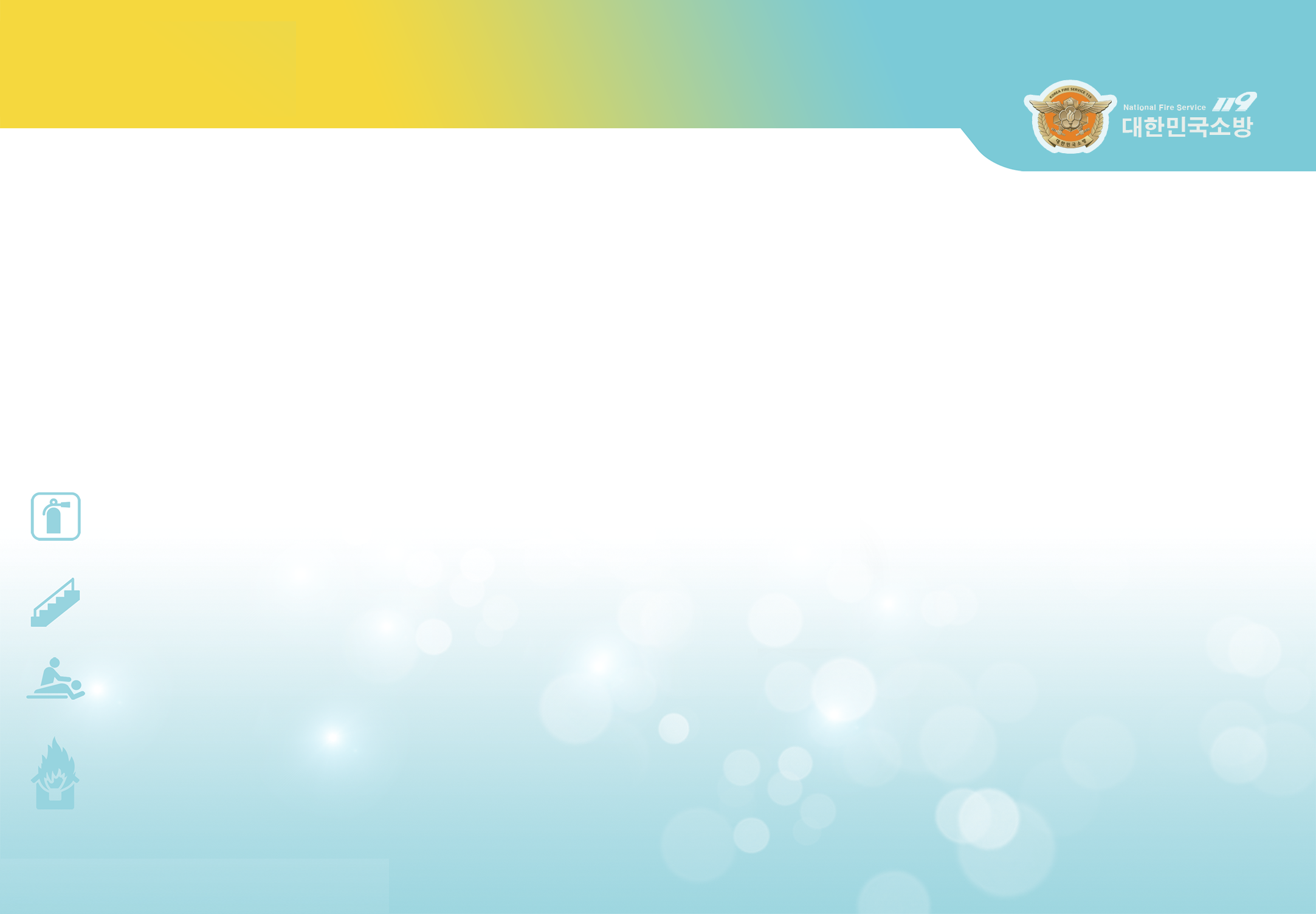 Why Construction Sites Are Vulnerable
1
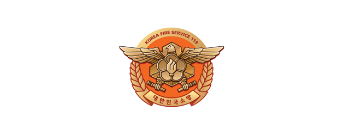 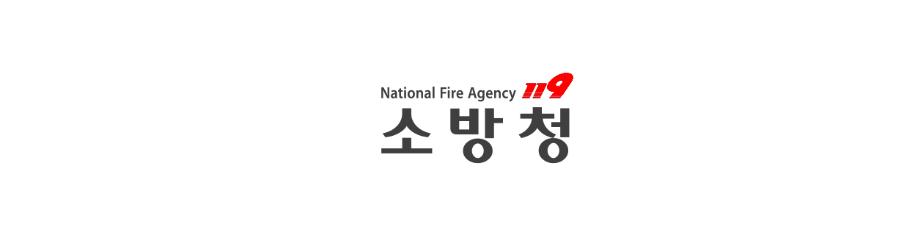 On March 27, 2019 at a construction site of a shopping mall in Yong In, a fire caused by welding operation injured 13 people.
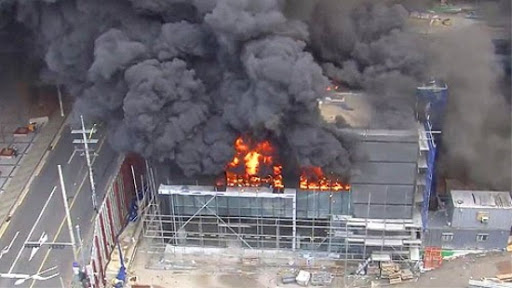 Fires from welding cause great damage to people and property
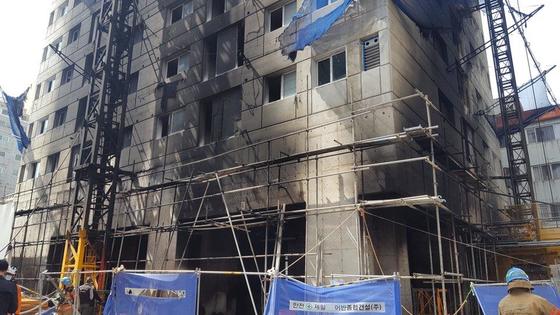 In March 2018, at the construction 
site of a shopping complex in 
Bupyong, a welding operation 
caused 2 deaths and 5 injuries.
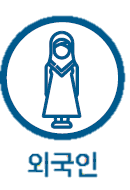 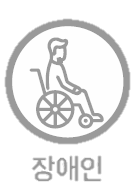 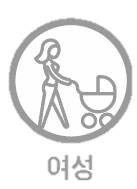 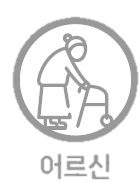 Foreigner
4
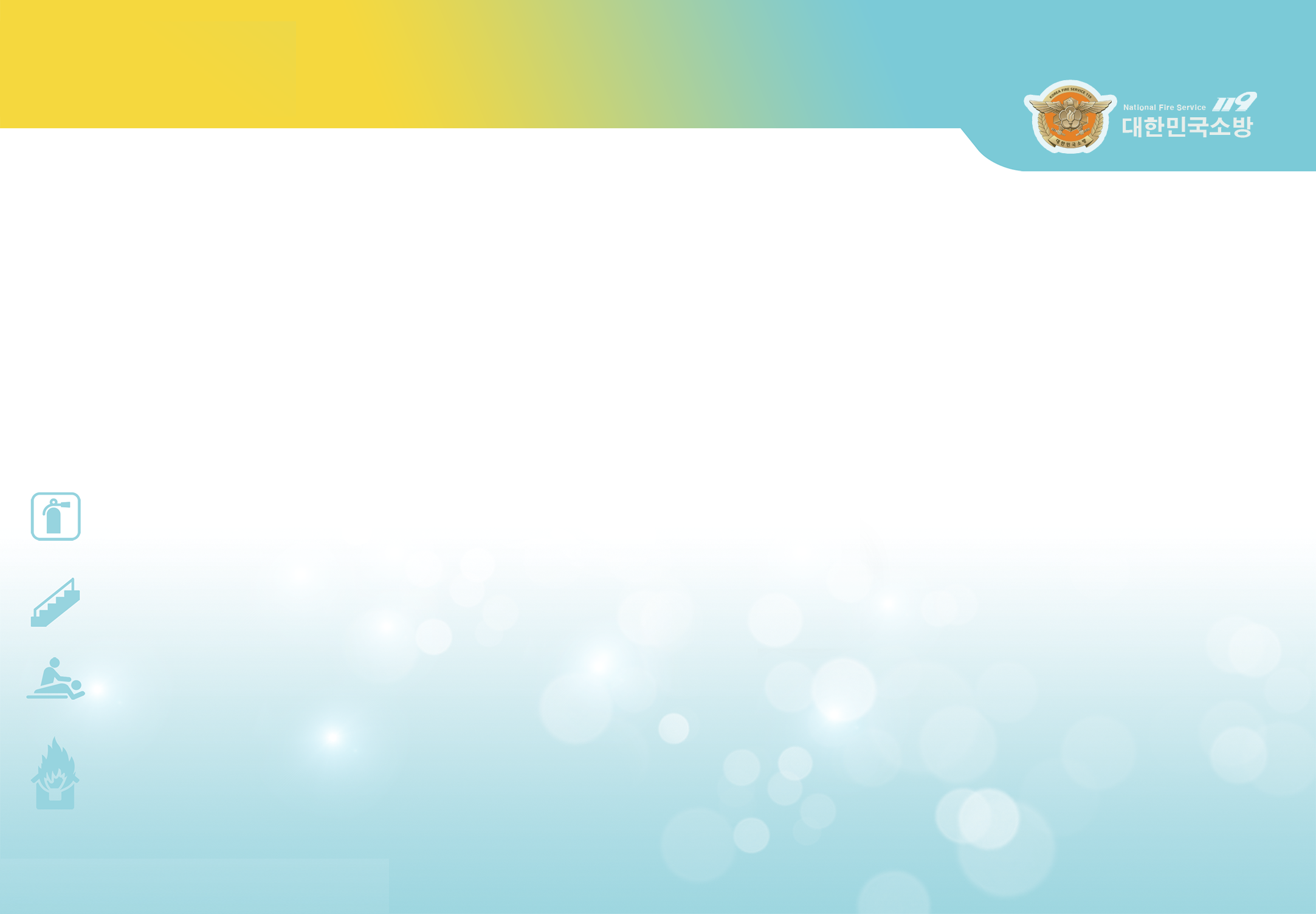 Woman
Disabled
Elderly
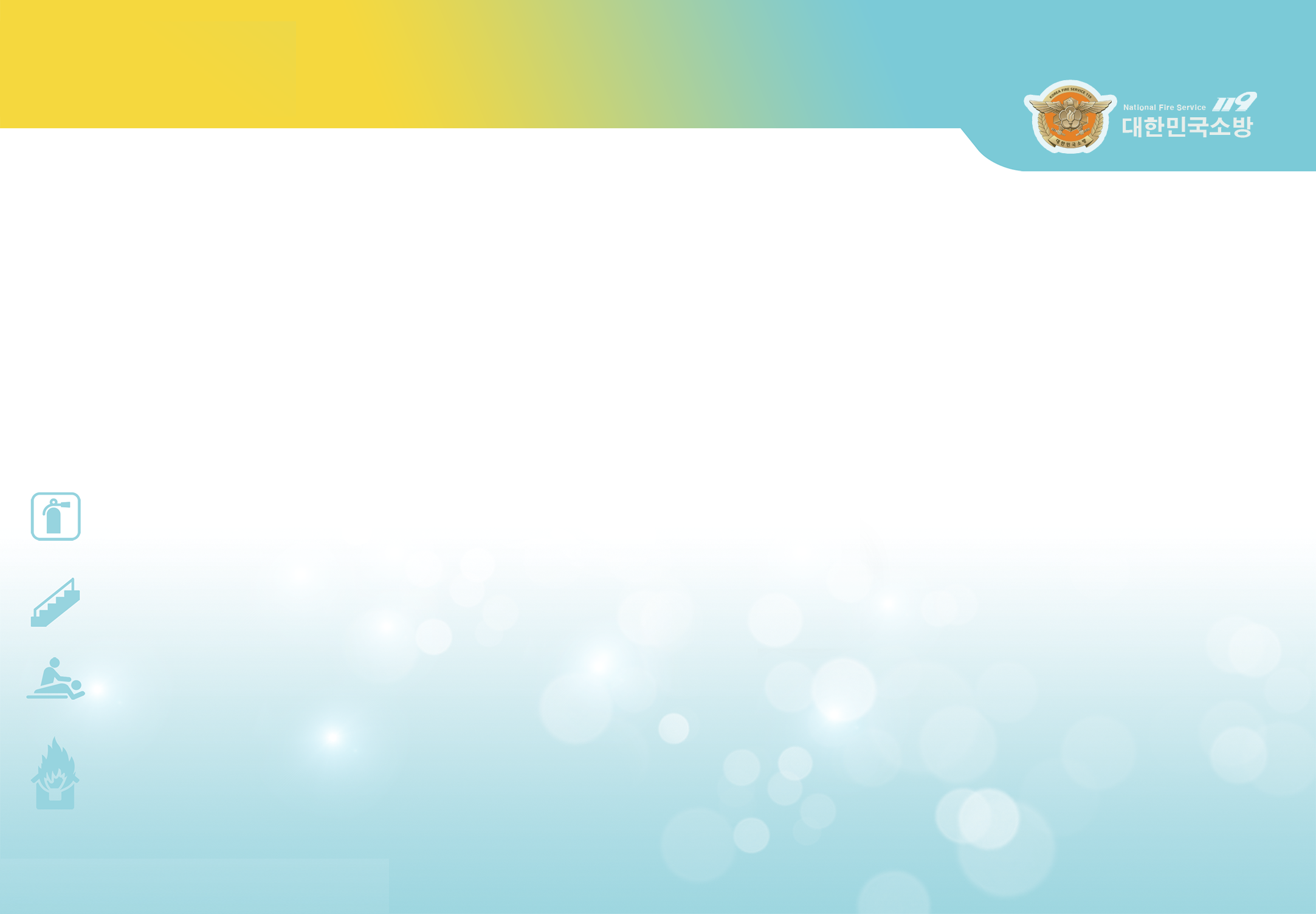 Why Construction Sites Are Vulnerable
1
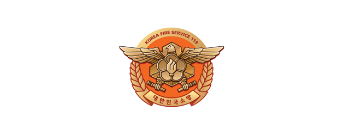 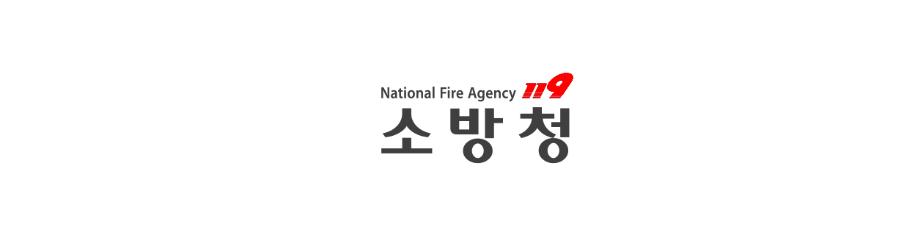 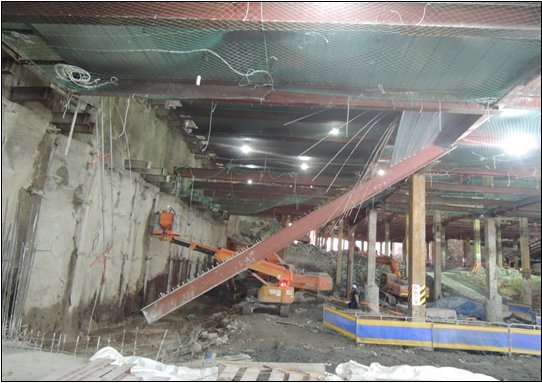 Because there are always inflammable and explosive materials on construction sites
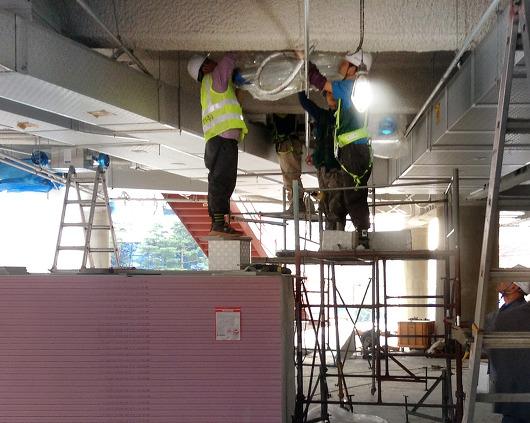 Efforts should be made to prevent fire and explosion such as using non-flammable materials for the construction site or continuously spraying water around the construction site.
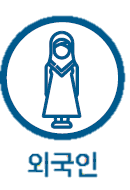 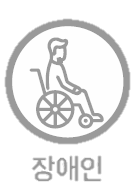 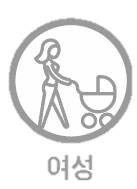 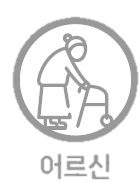 Foreigner
5
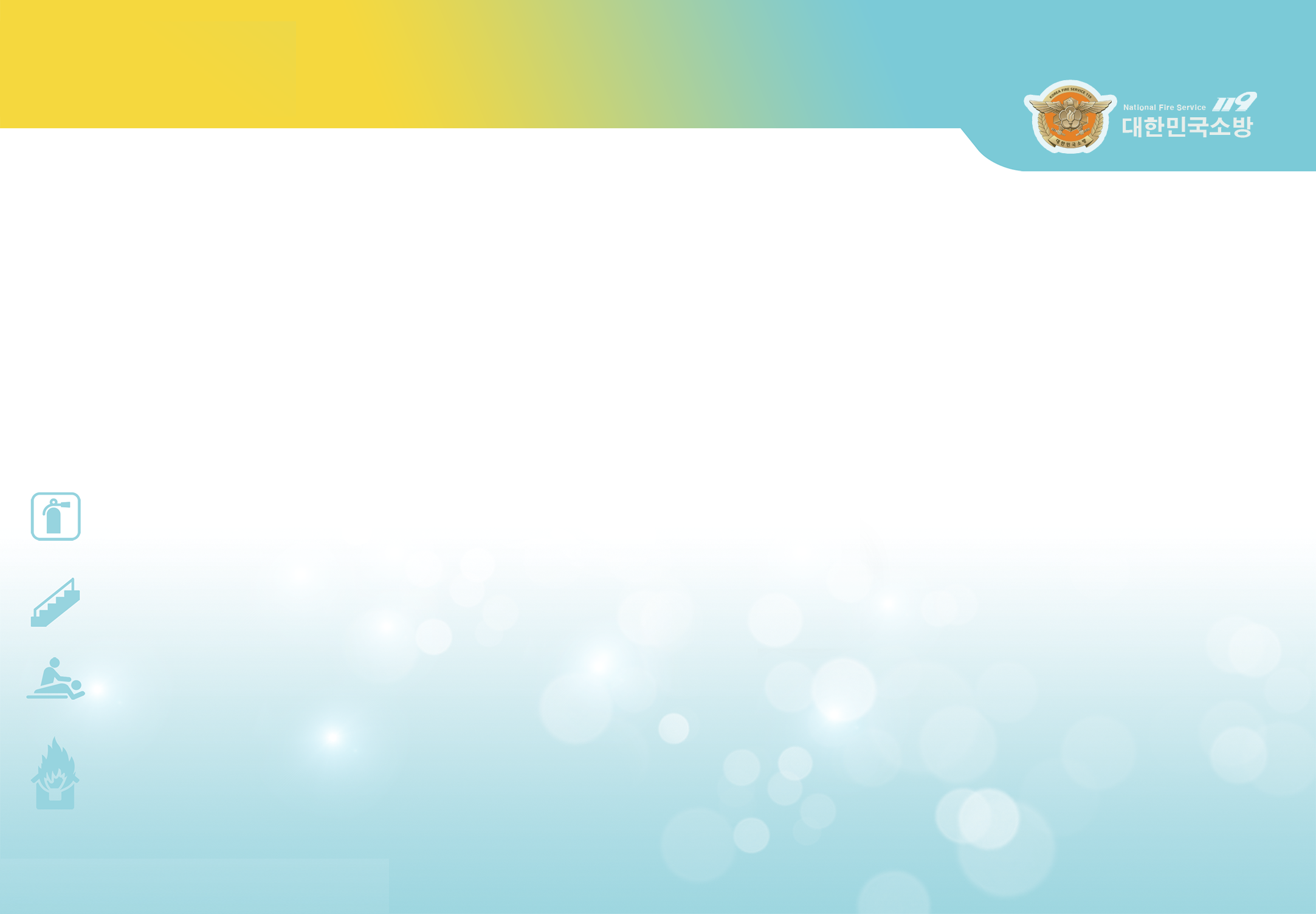 Woman
Disabled
Elderly
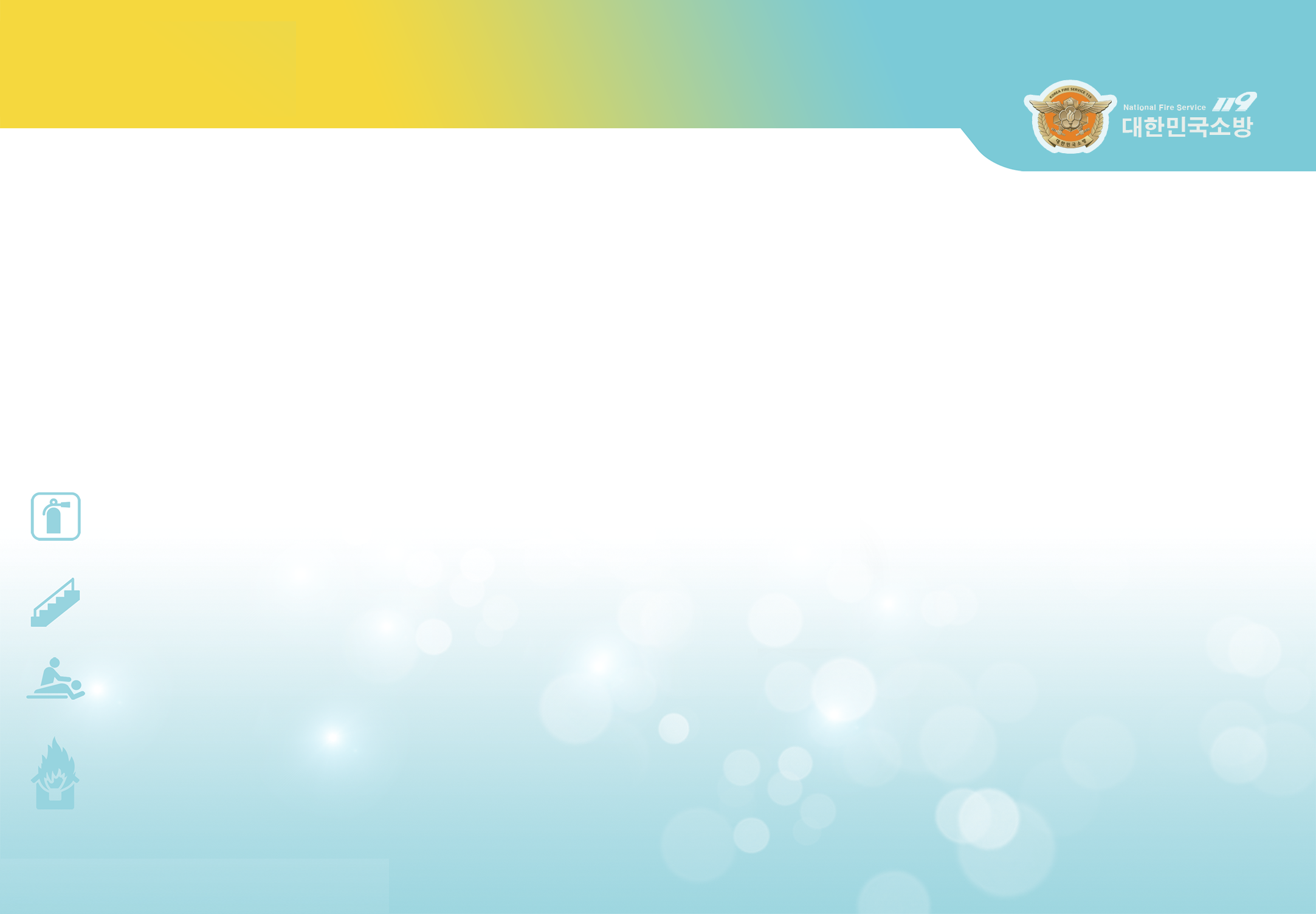 Safety Precautions When Welding
2
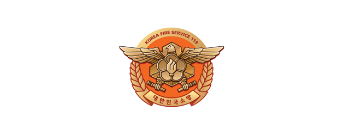 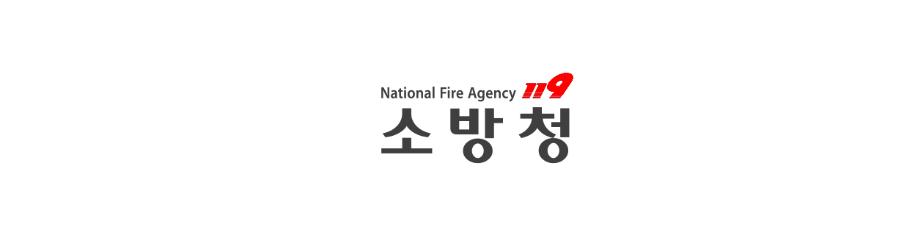 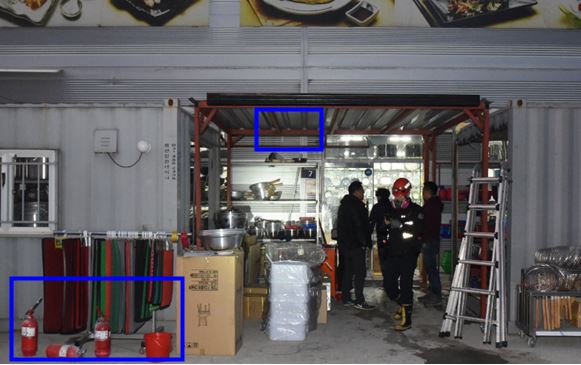 Prepare fire fighting equipment within 5 meters from the welding spot
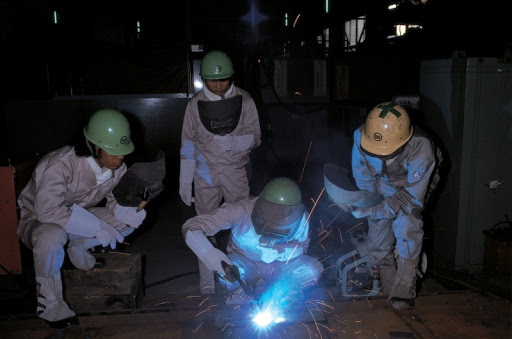 Do not keep flammable materials within 10 meters from the welding spot
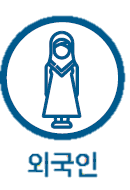 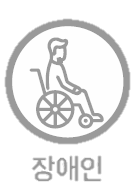 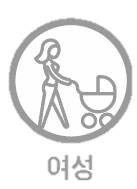 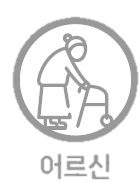 Foreigner
6
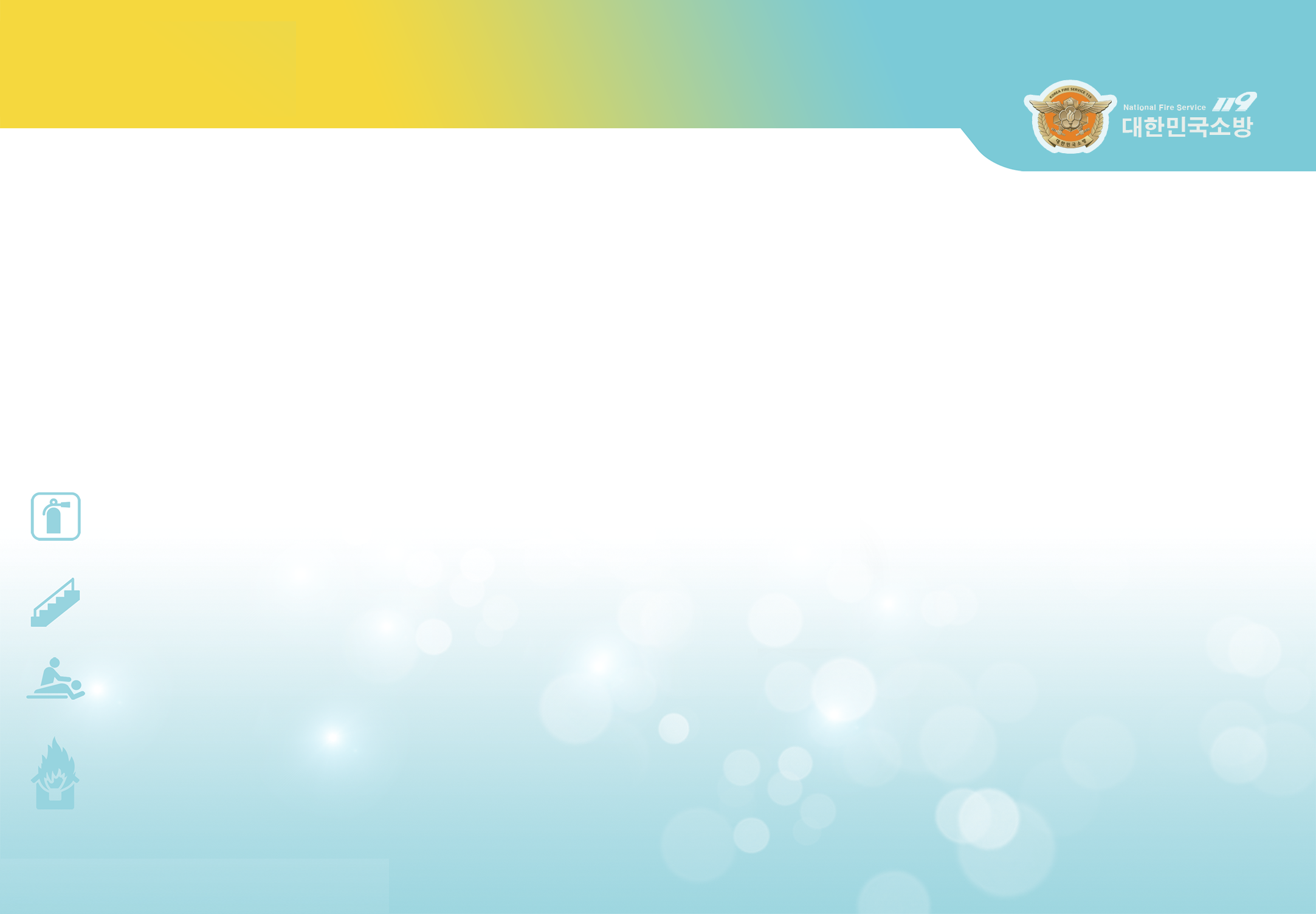 Woman
Disabled
Elderly
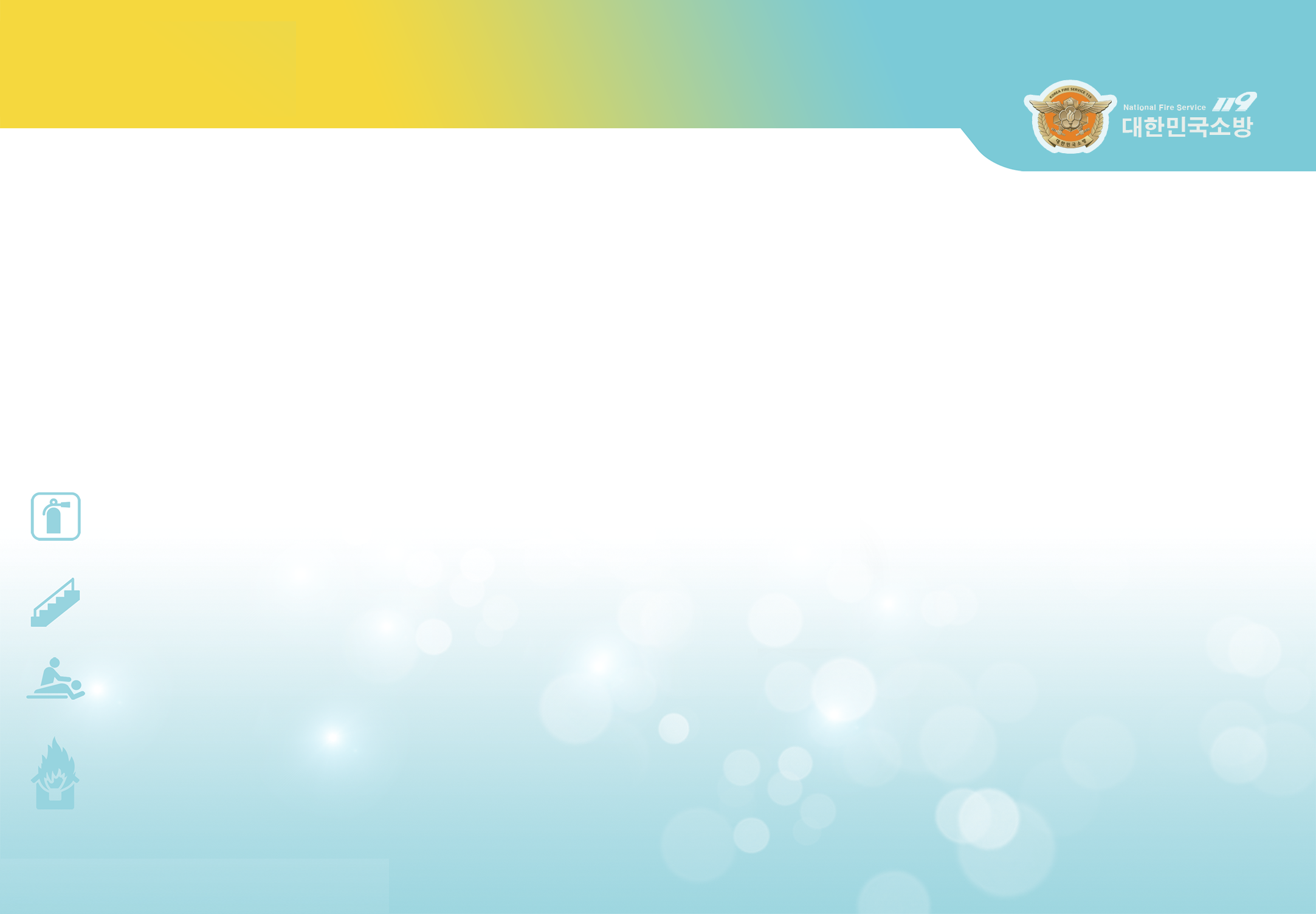 Safety Precautions When Welding
2
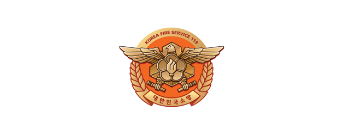 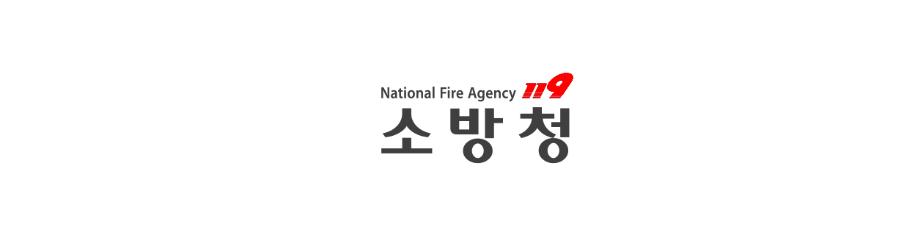 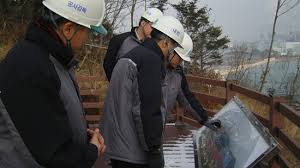 Wear personal protective equipment on the job
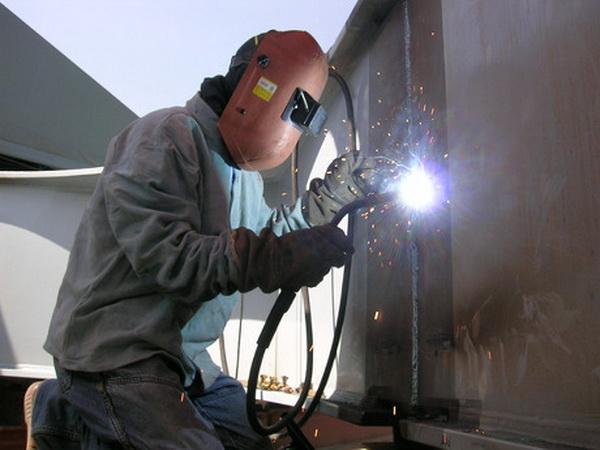 Check the construction area every 30 minutes when perform welding operations
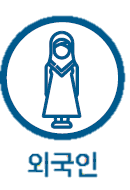 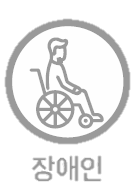 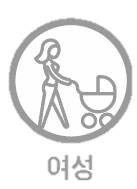 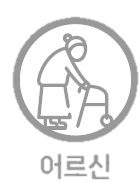 Foreigner
7
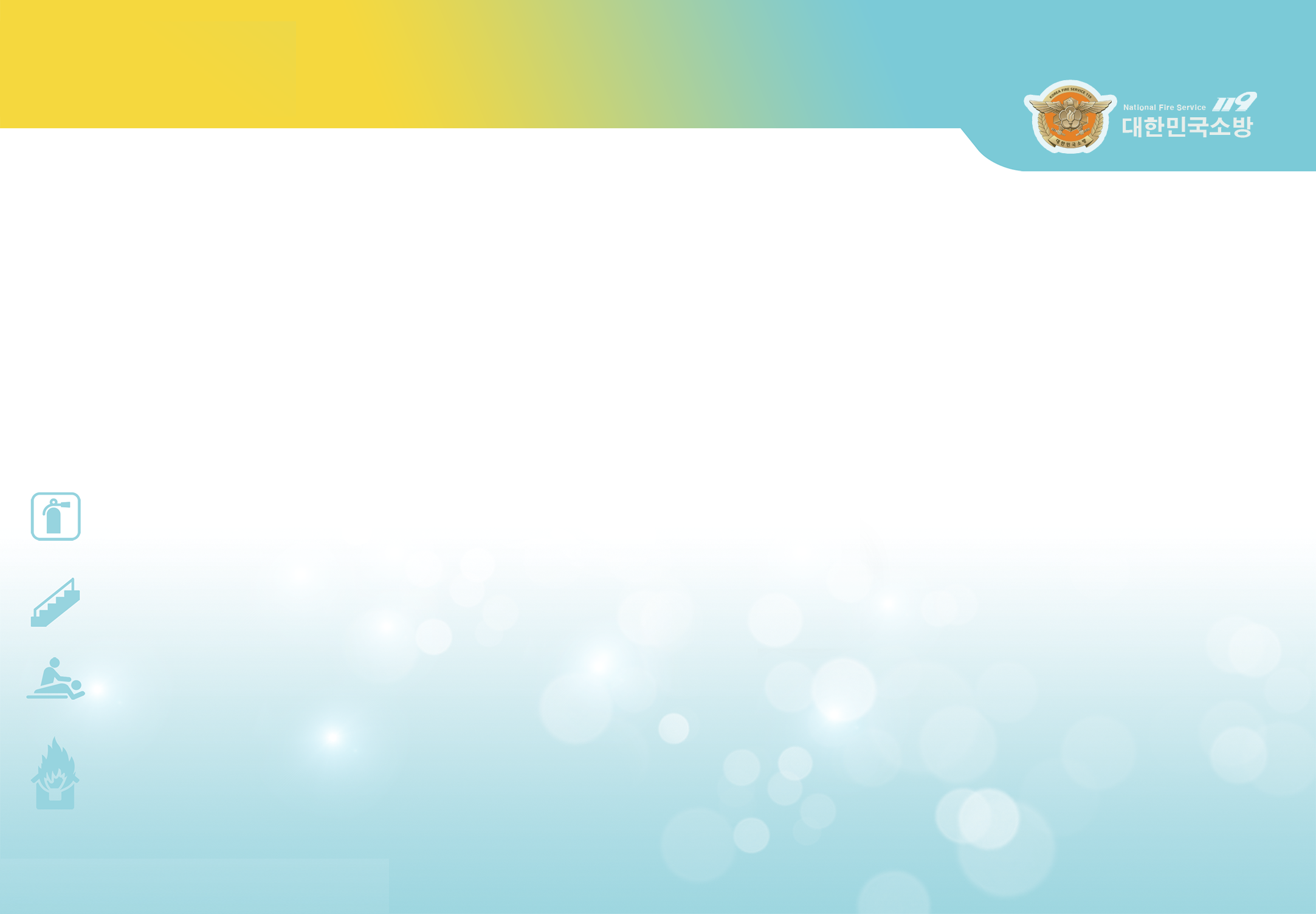 Woman
Disabled
Elderly
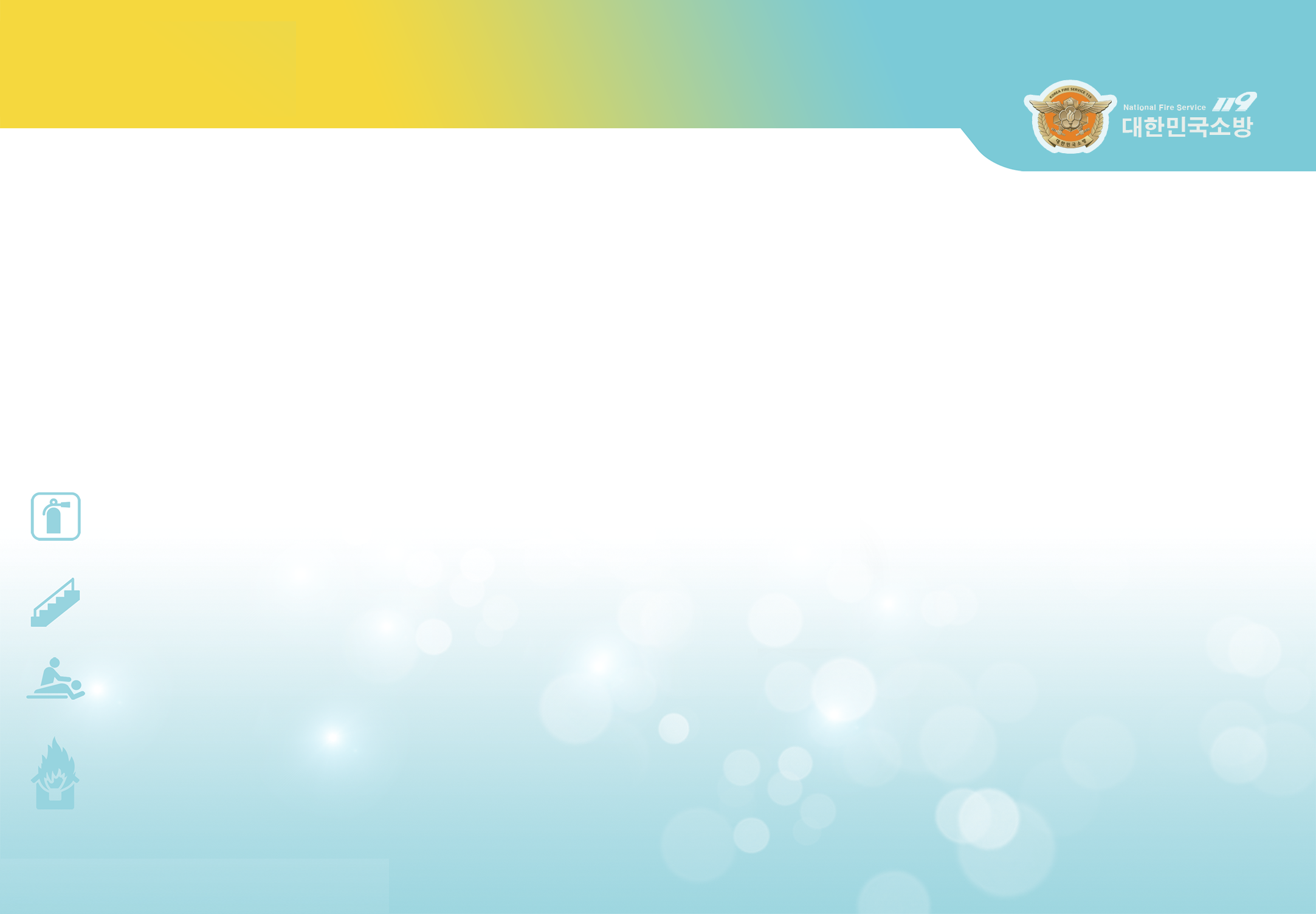 3
How To Use A Fire Extinguisher
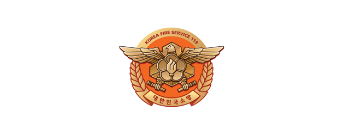 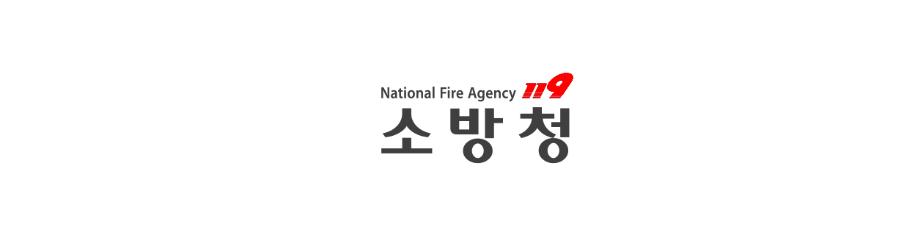 1. Bring a fire extinguisher to a fire area
         2. Remove the safety latch
         3. Pull the wire and direct it toward the fire
         4. Grasp the handle tightly
         5. Spray evenly into the fire
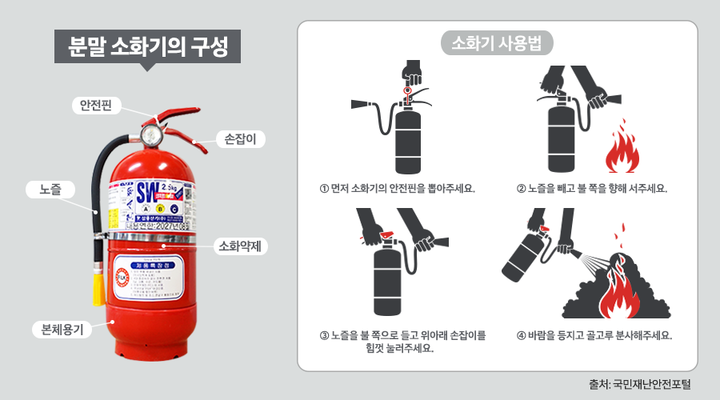 Composition of the 
powder fire extinguisher
How to use a fire extinguisher
Safety Pin
Handle
Remove the nozzle and 
stand towards the fire
Nozzle
How to use a fire extinguisher
fire 
Extinguishing
agent
Nozzle
Hold the nozzle toward the 
fire and press the handle 
up and down with force
Spray the wind evenly
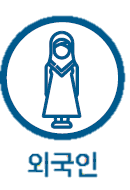 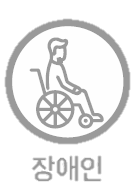 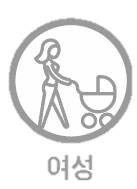 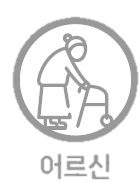 Foreigner
8
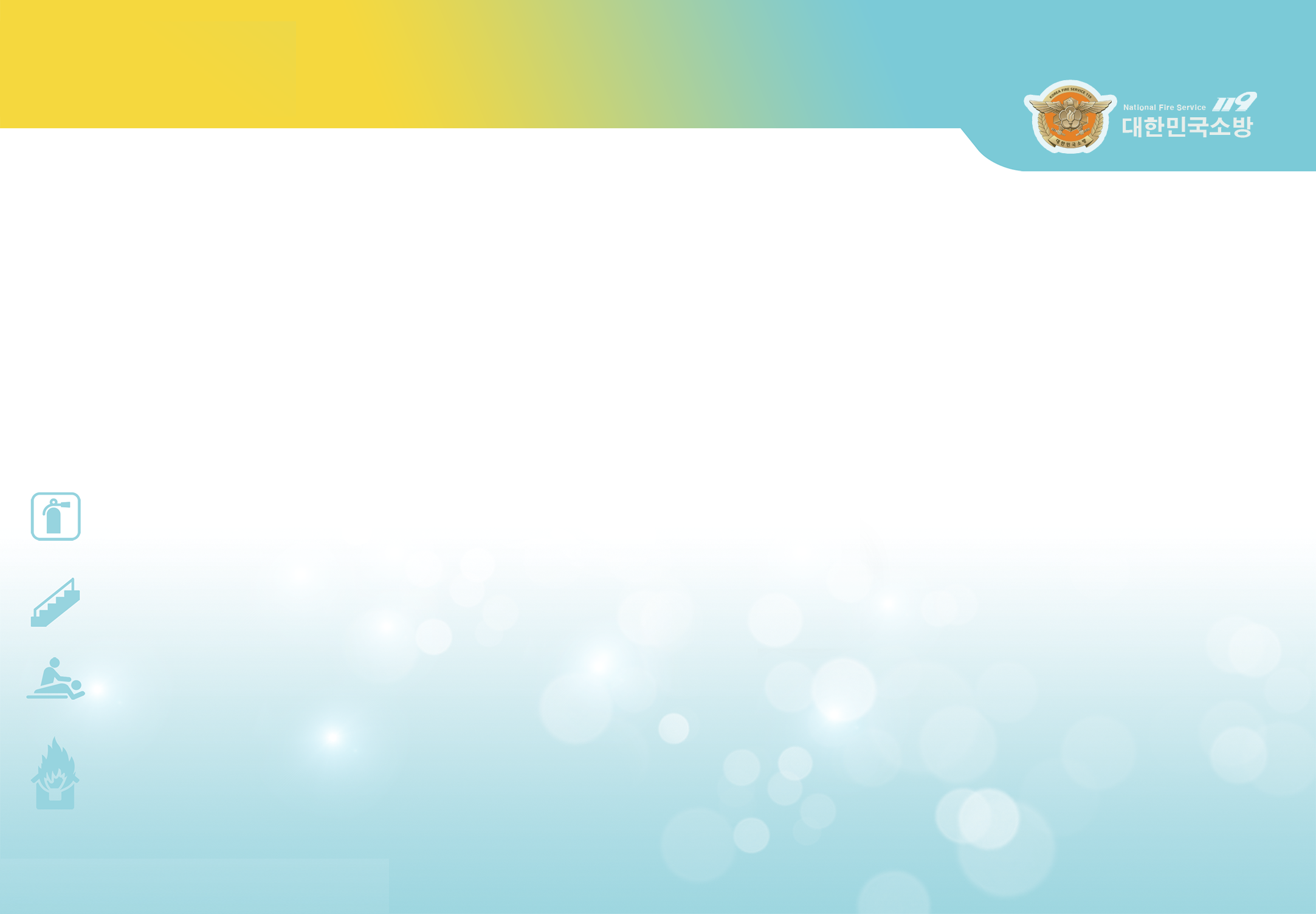 Woman
Disabled
Elderly
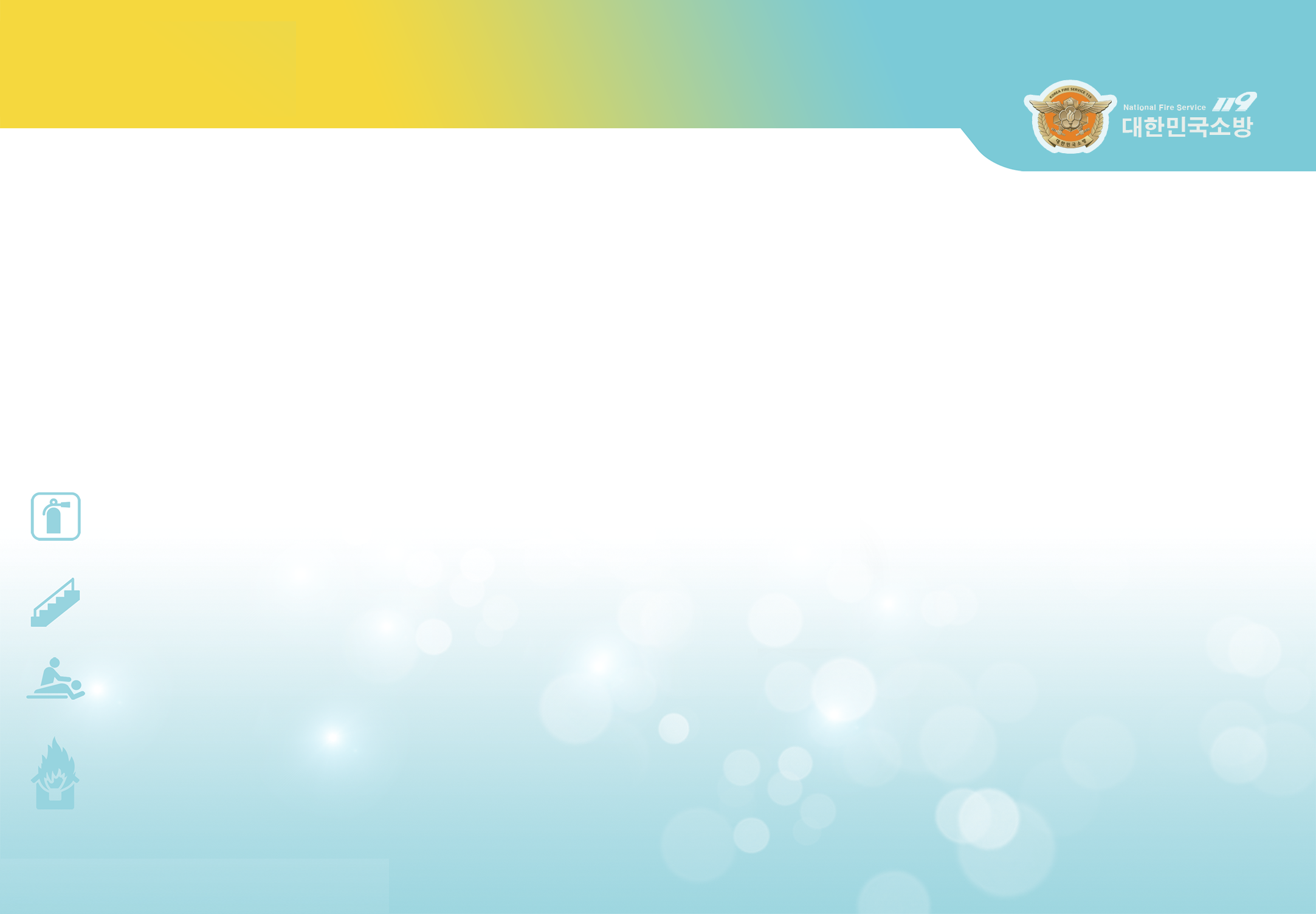 Key Points for Fire Safety
*
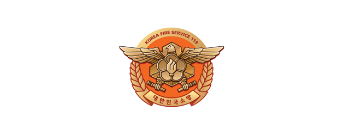 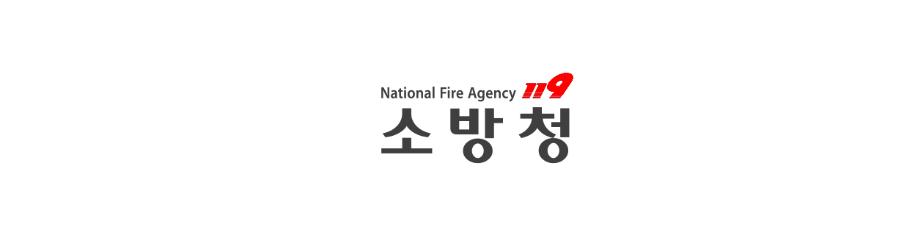 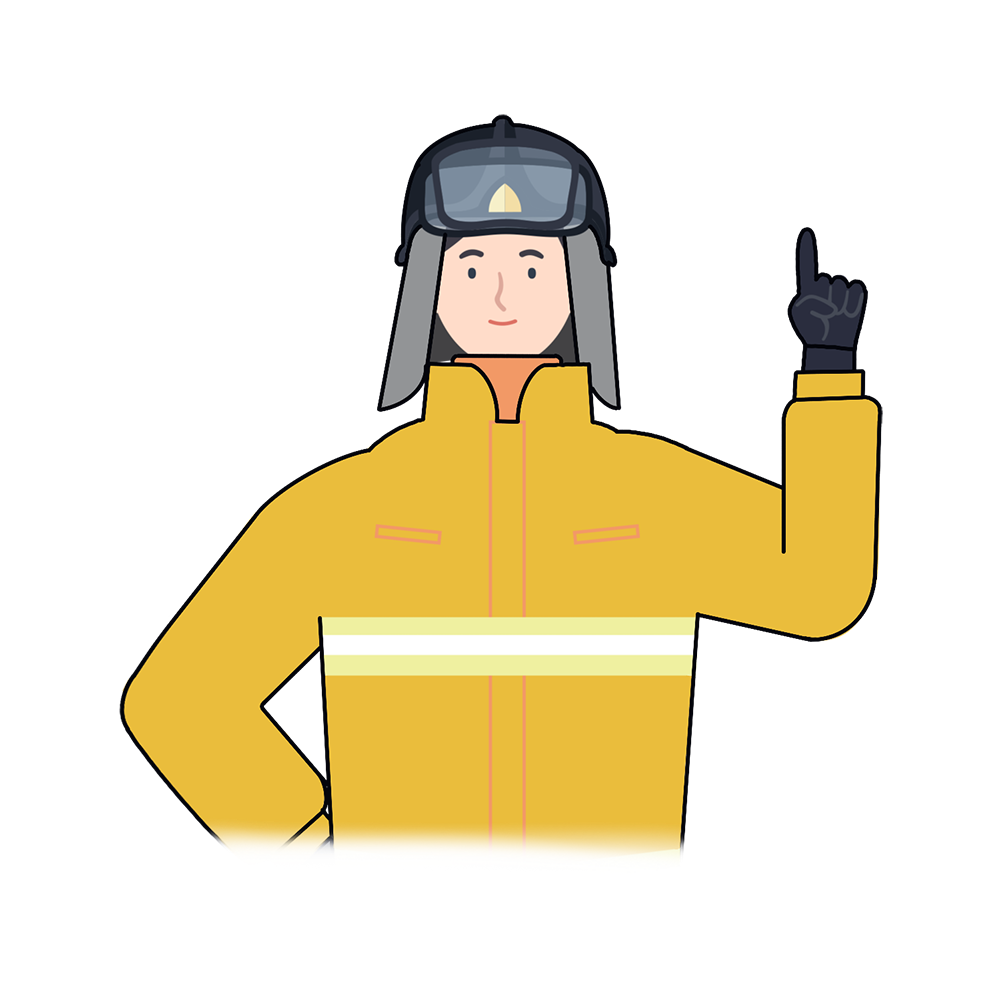 “
Pay special attention 
when carrying out welding, grinding and cutting operations in a construction site vulnerable to fire.
 
Strictly comply with safety regulations at the construction sites to ensure the lives of yourself and those around you
“
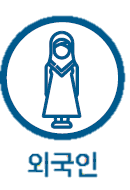 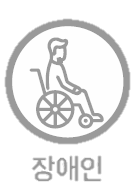 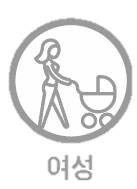 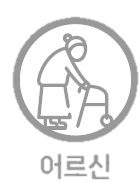 Foreigner
9
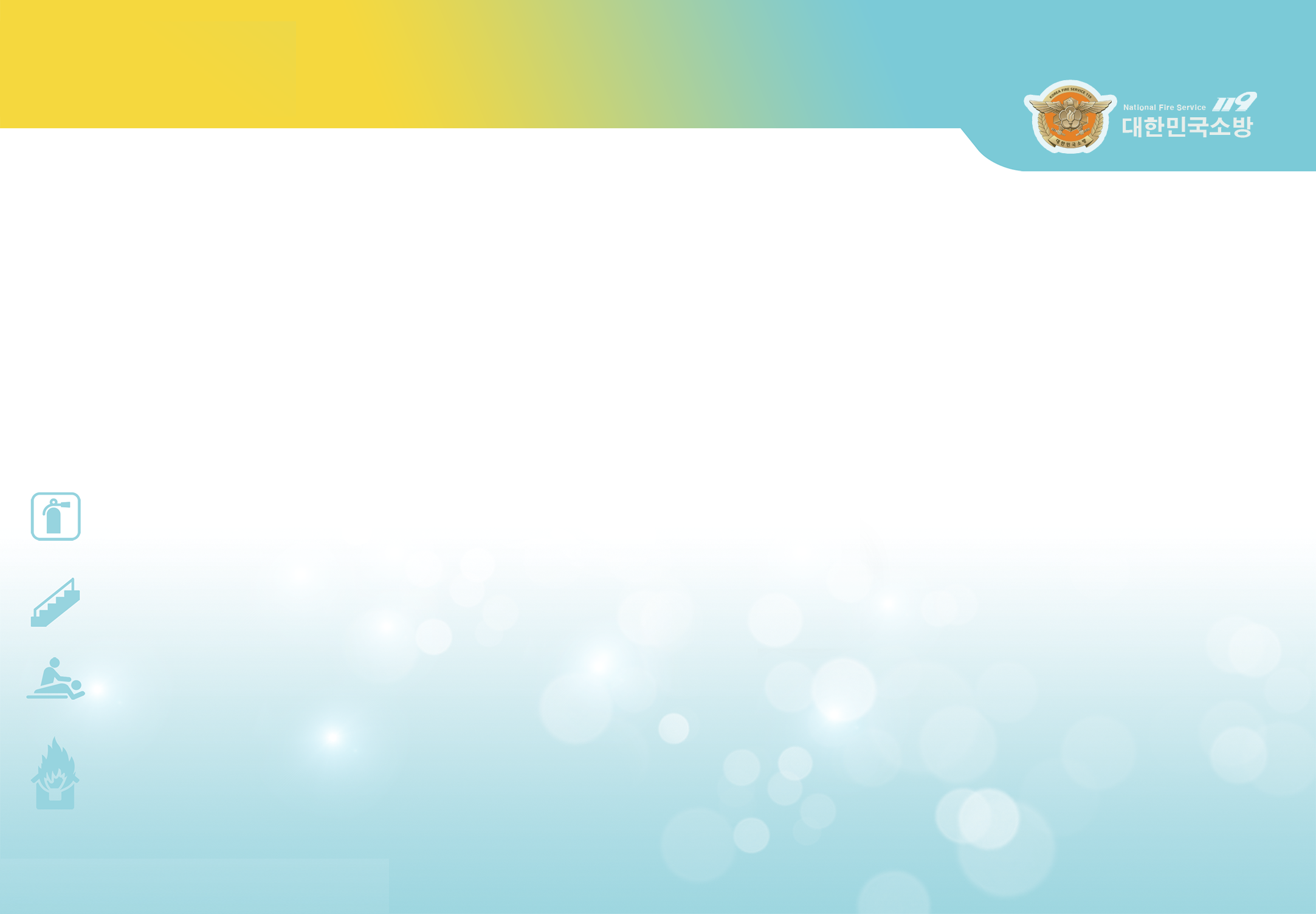 Woman
Disabled
Elderly
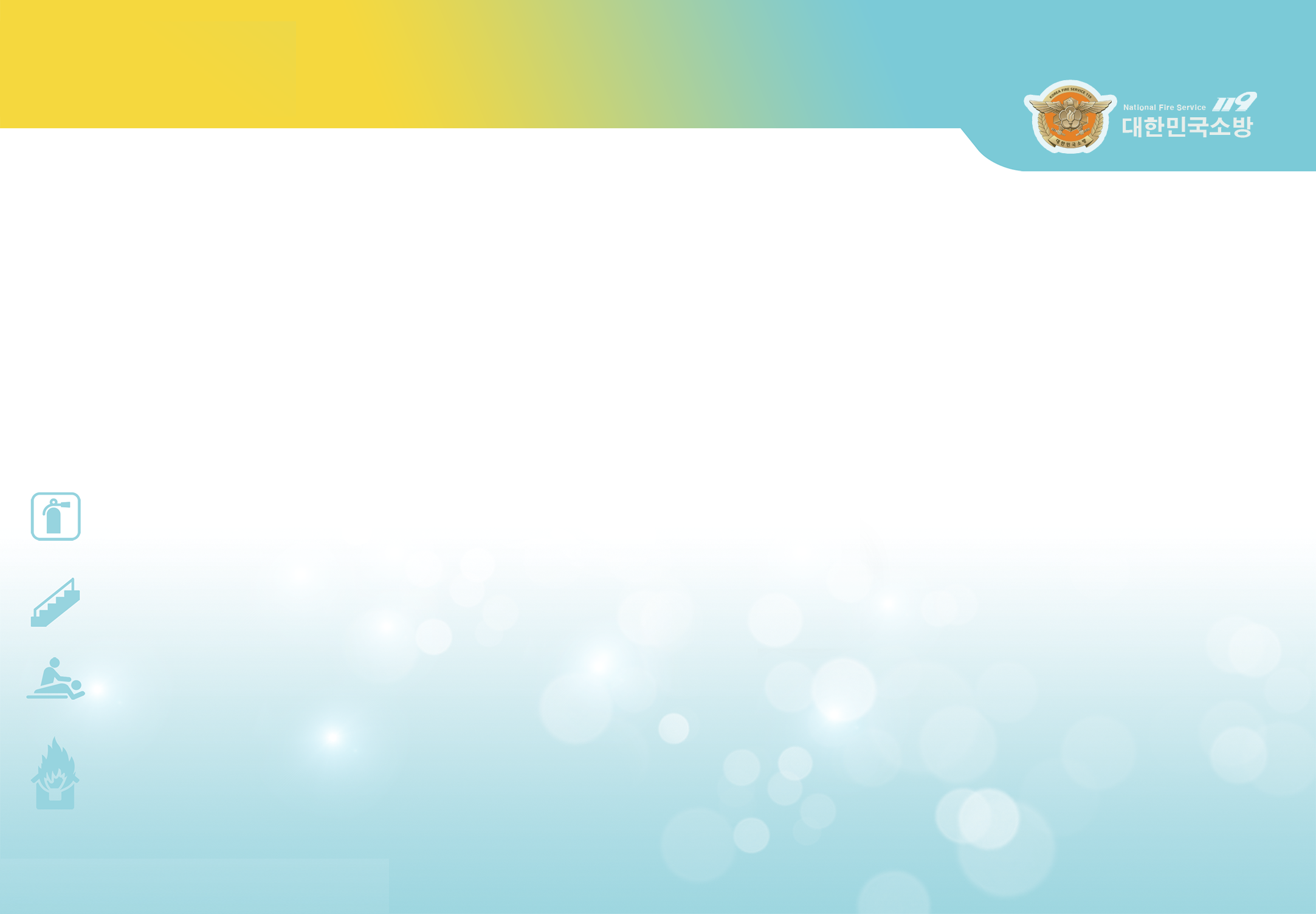 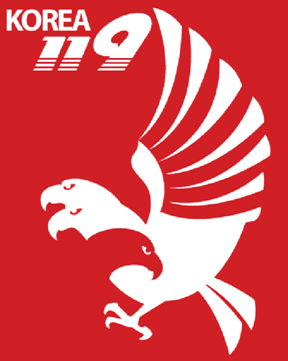 Construction Site Fire Safety
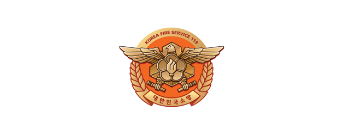 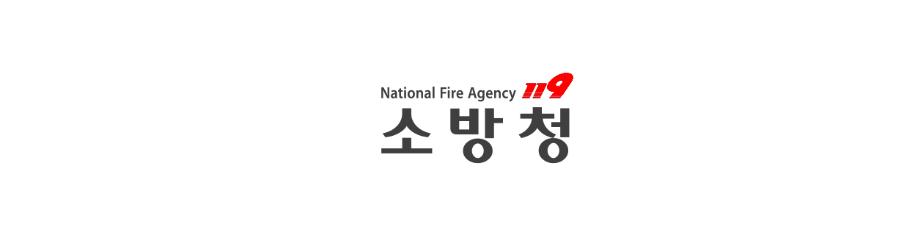 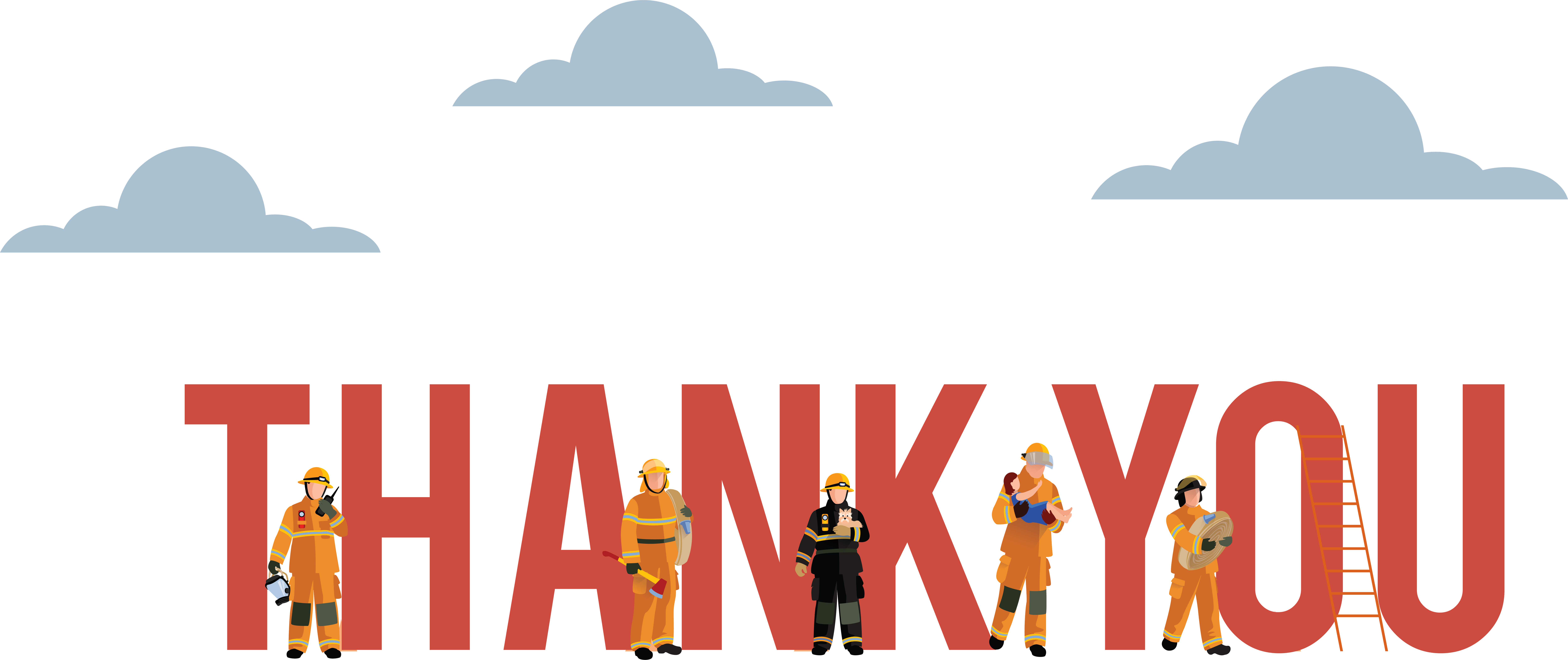 Fire safety training is the foundation for a safe society and happy people